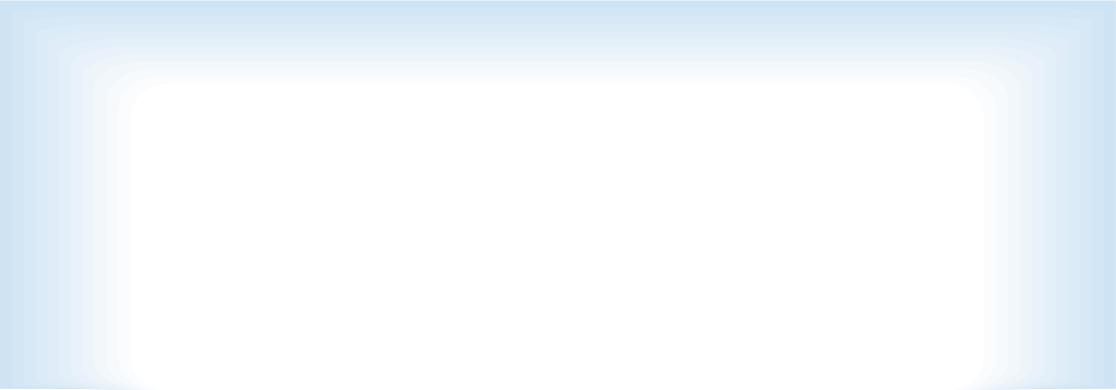 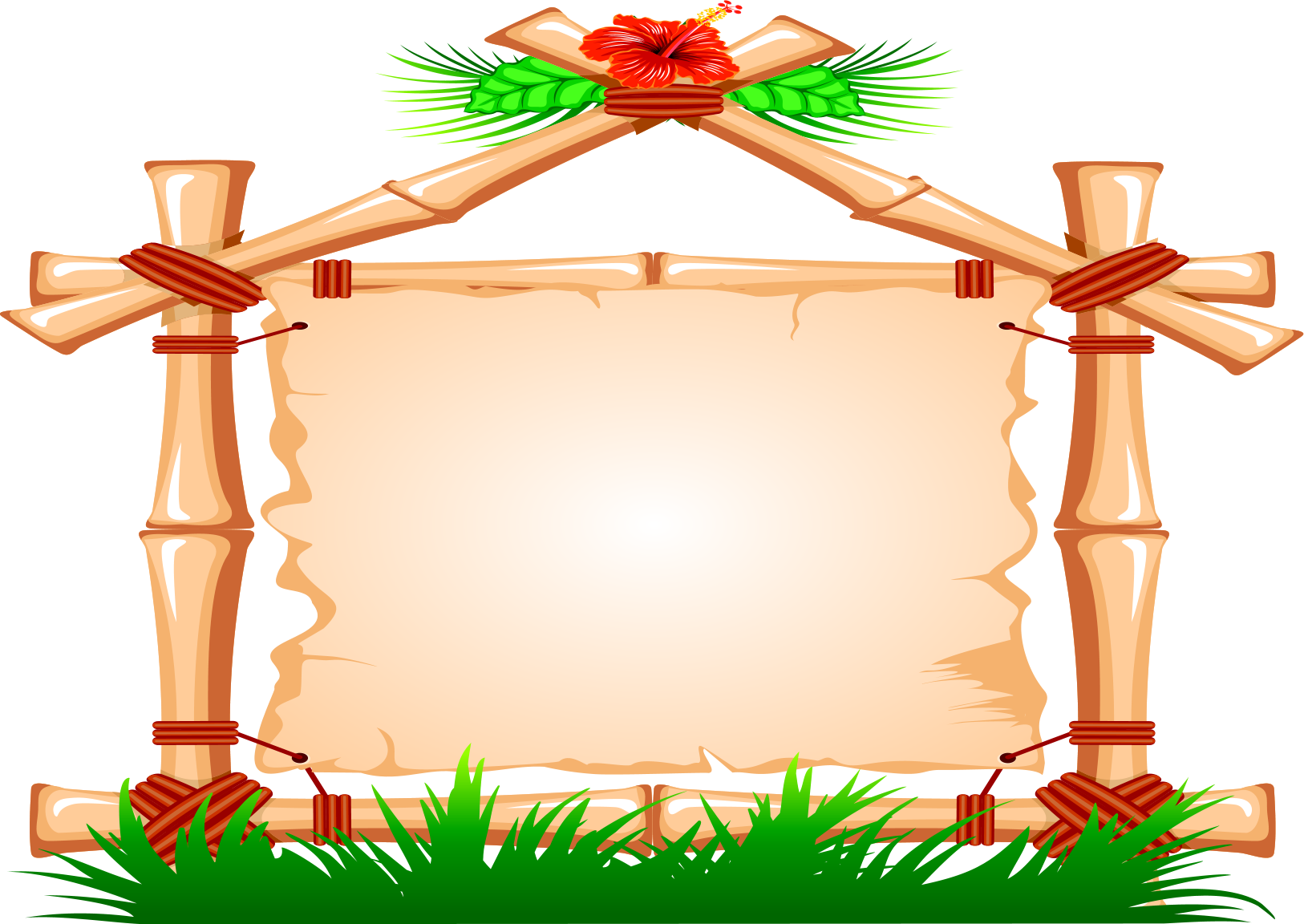 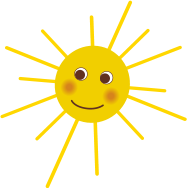 МБДОУ «Кузьмичевский детский сад «Улыбка» Светлана Ивановна Алексеева, воспитатель, исполняющий обязанности инструктора по физическому воспитанию,представляет  презентацию опыта сотрудничества с комитетом администрации Кузьмичевского сельского поселения по молодежной политике в рамках проекта «Здоровье превыше всего» посвященному  «Дню матери».
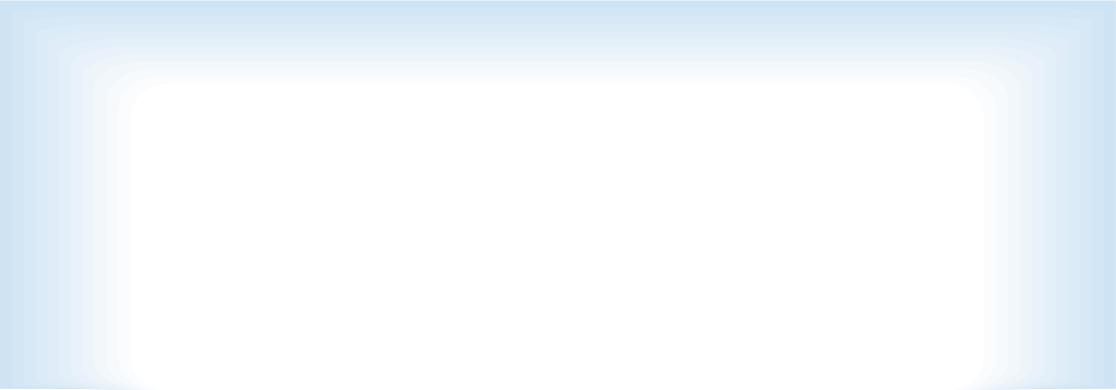 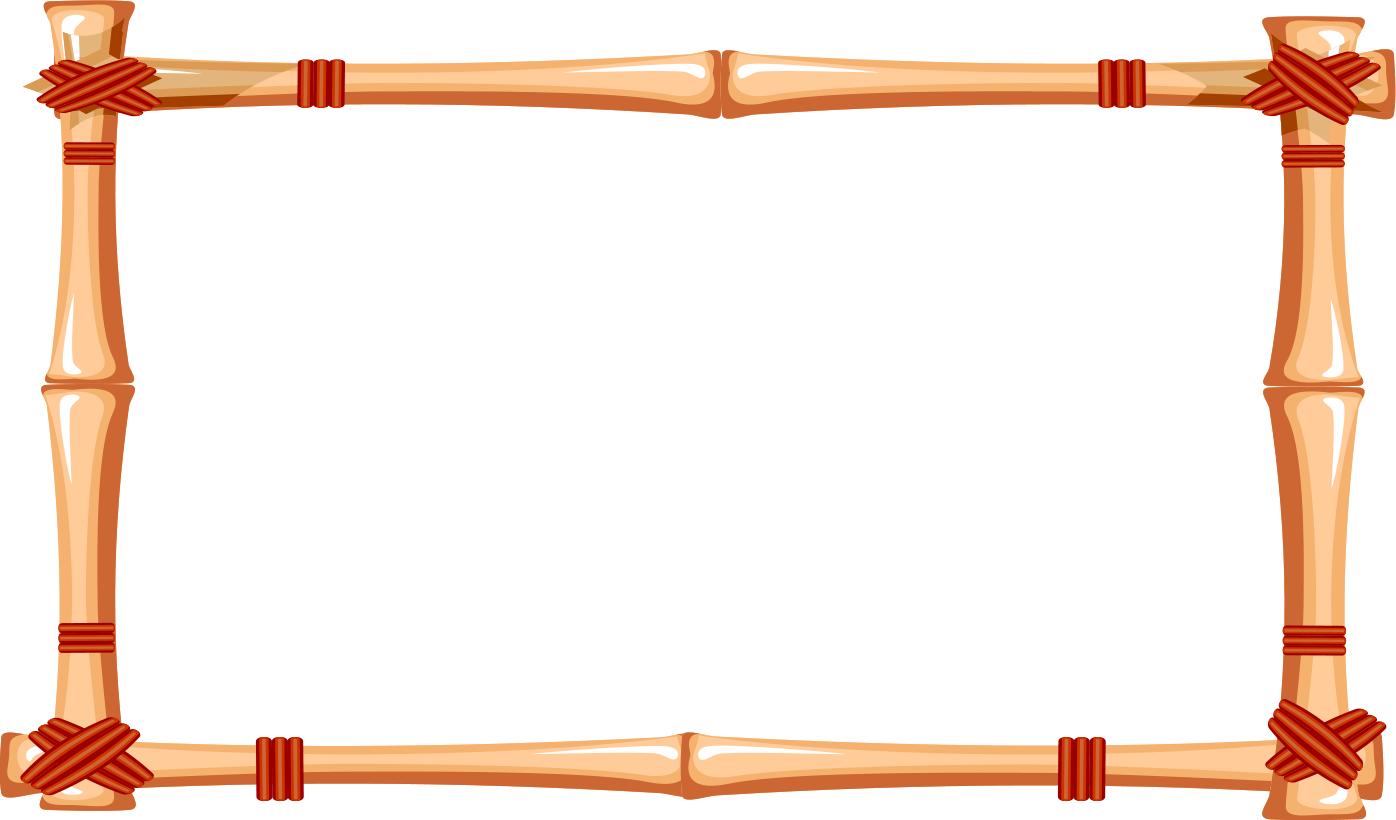 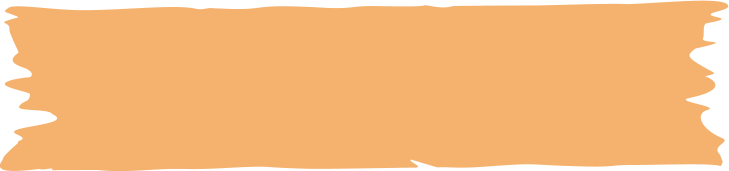 Проблема:
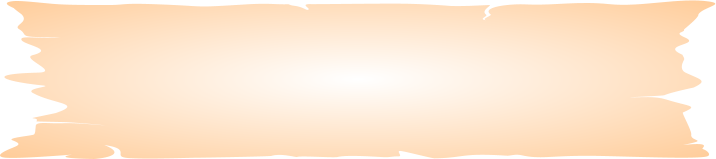 Отсутствие опыта презентации собственной модели семейных традиций.
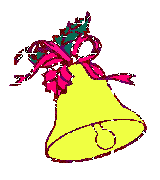 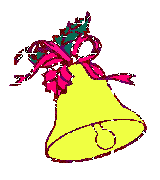 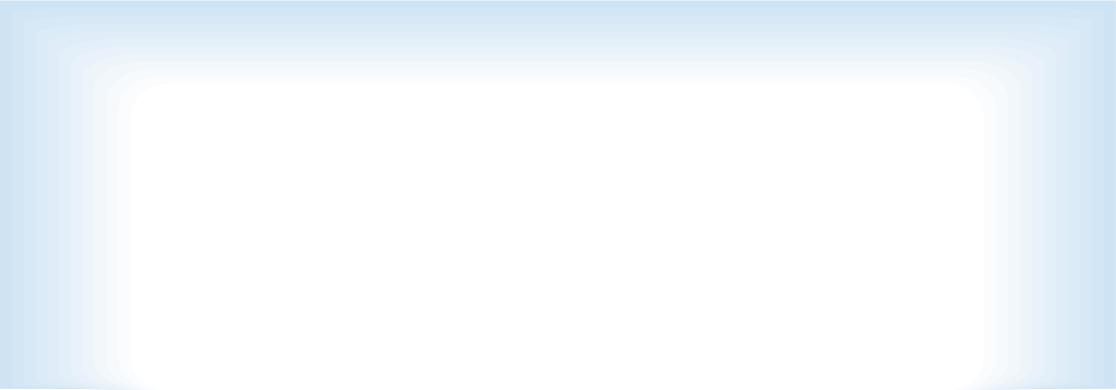 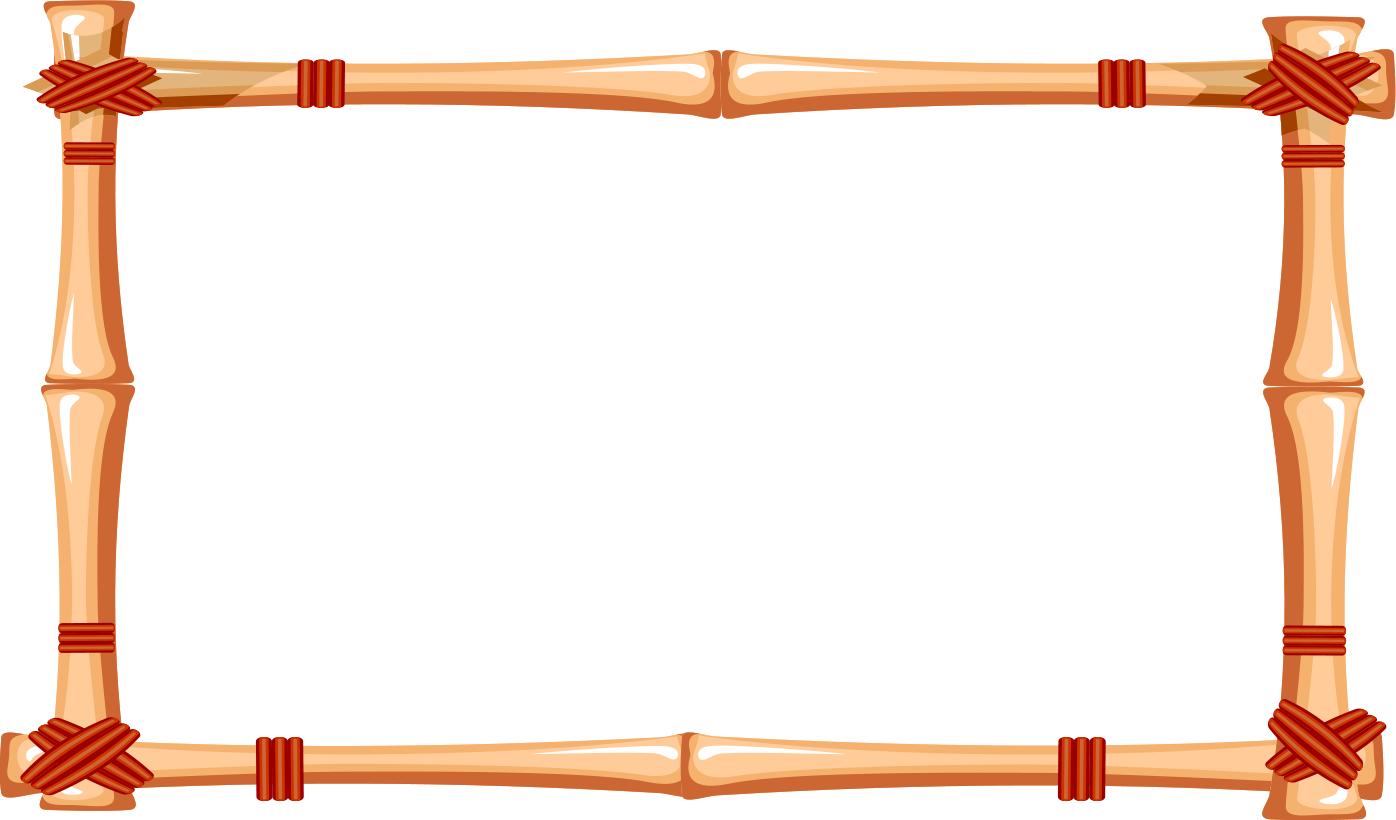 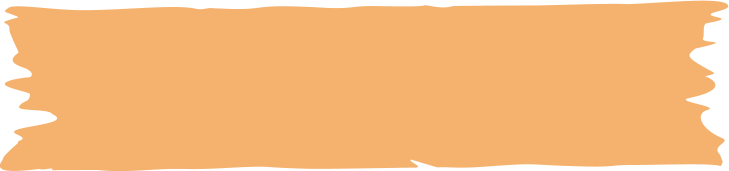 Актуальность
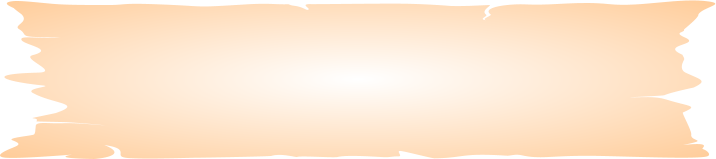 «Семья - единство помыслов 
и дел»
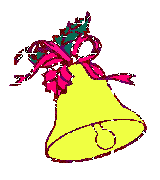 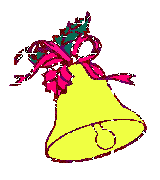 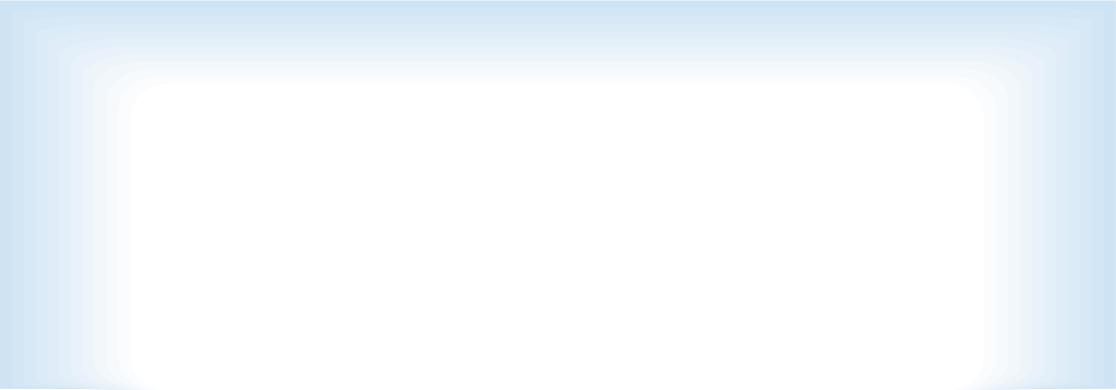 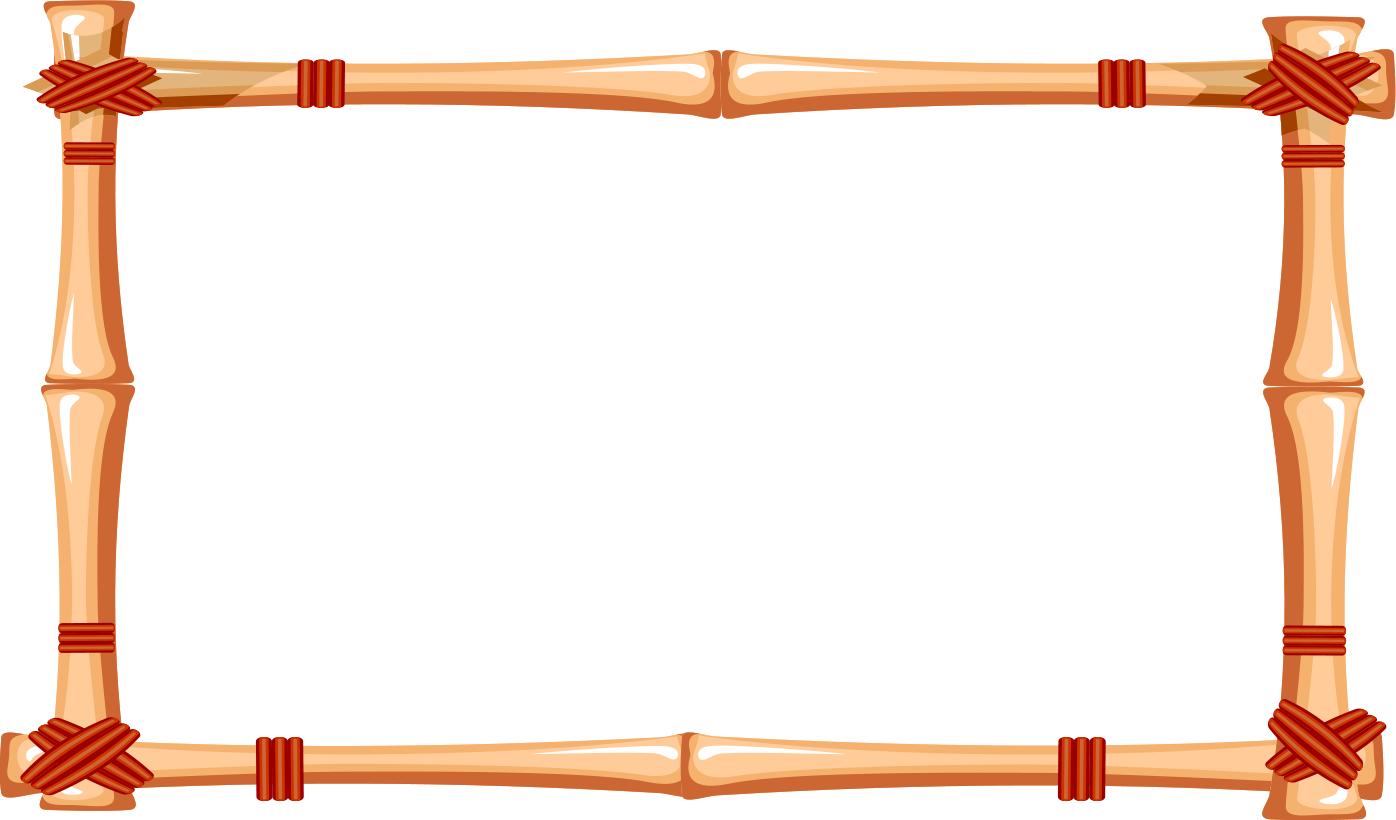 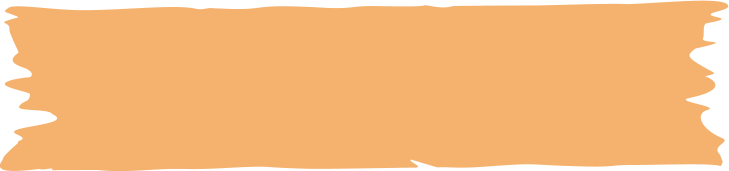 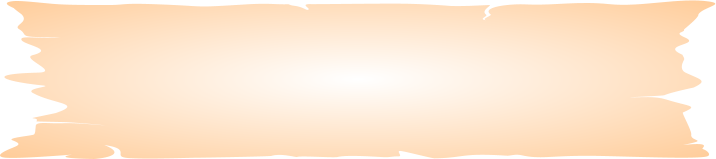 Цель:
.
Пропаганда семейных ценностей
Создание системы взаимодействия и сотрудничества с родителями воспитанников.
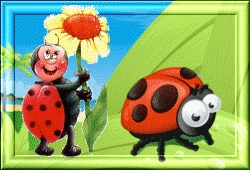 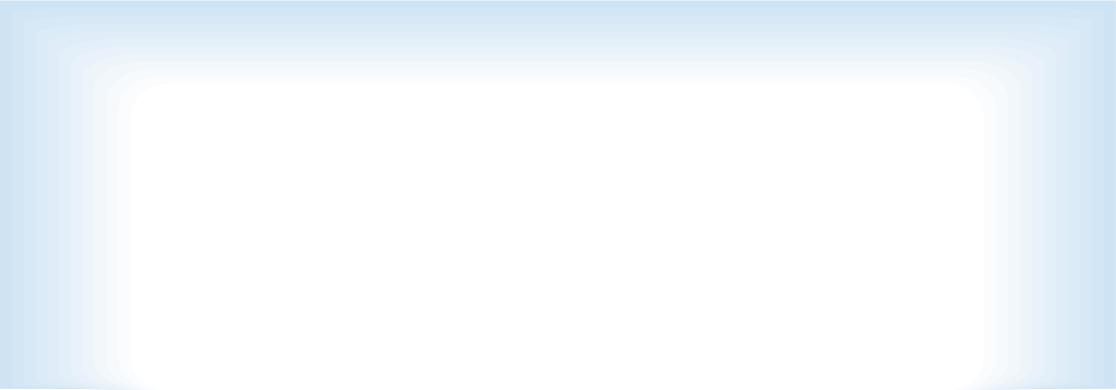 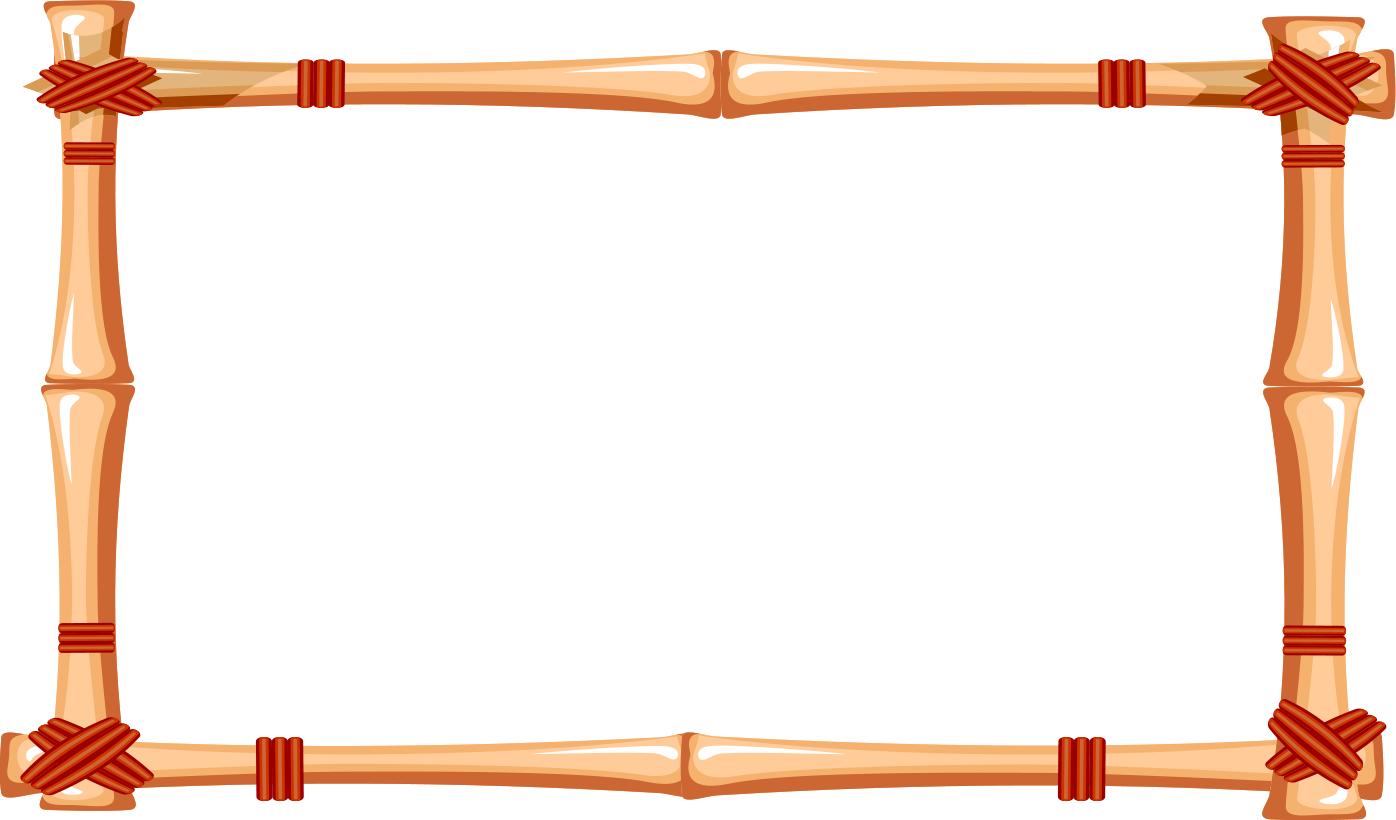 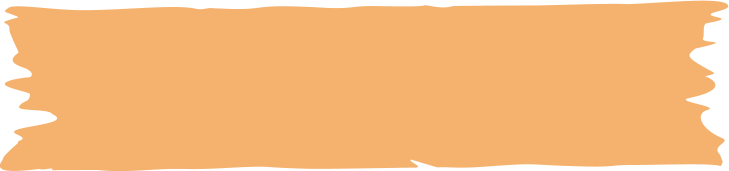 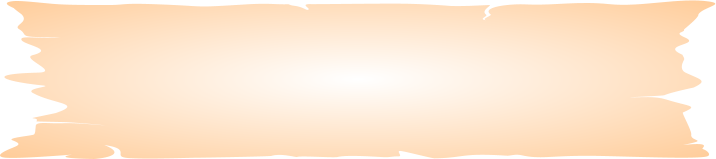 Задачи:
Обогатить опыт совместной деятельности.
2. Научить пропагандировать традиции и ценности семьи.
3. Обогатить опыт участия в творческих проектах.
4.Организовать взаимодействие с социумом.
5.Подготовить участников к мероприятию организованным совместно с администрацией Кузьмичевкого сельского поселения.
.
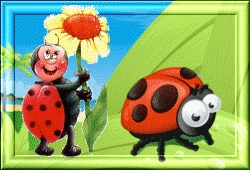 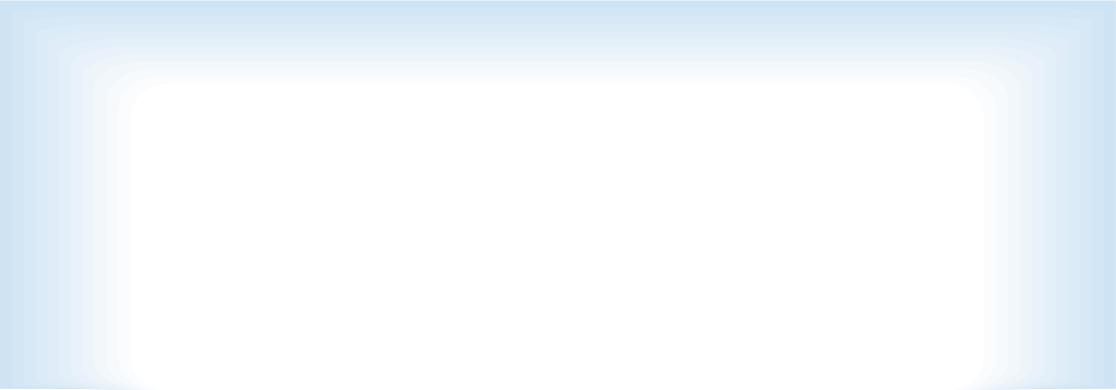 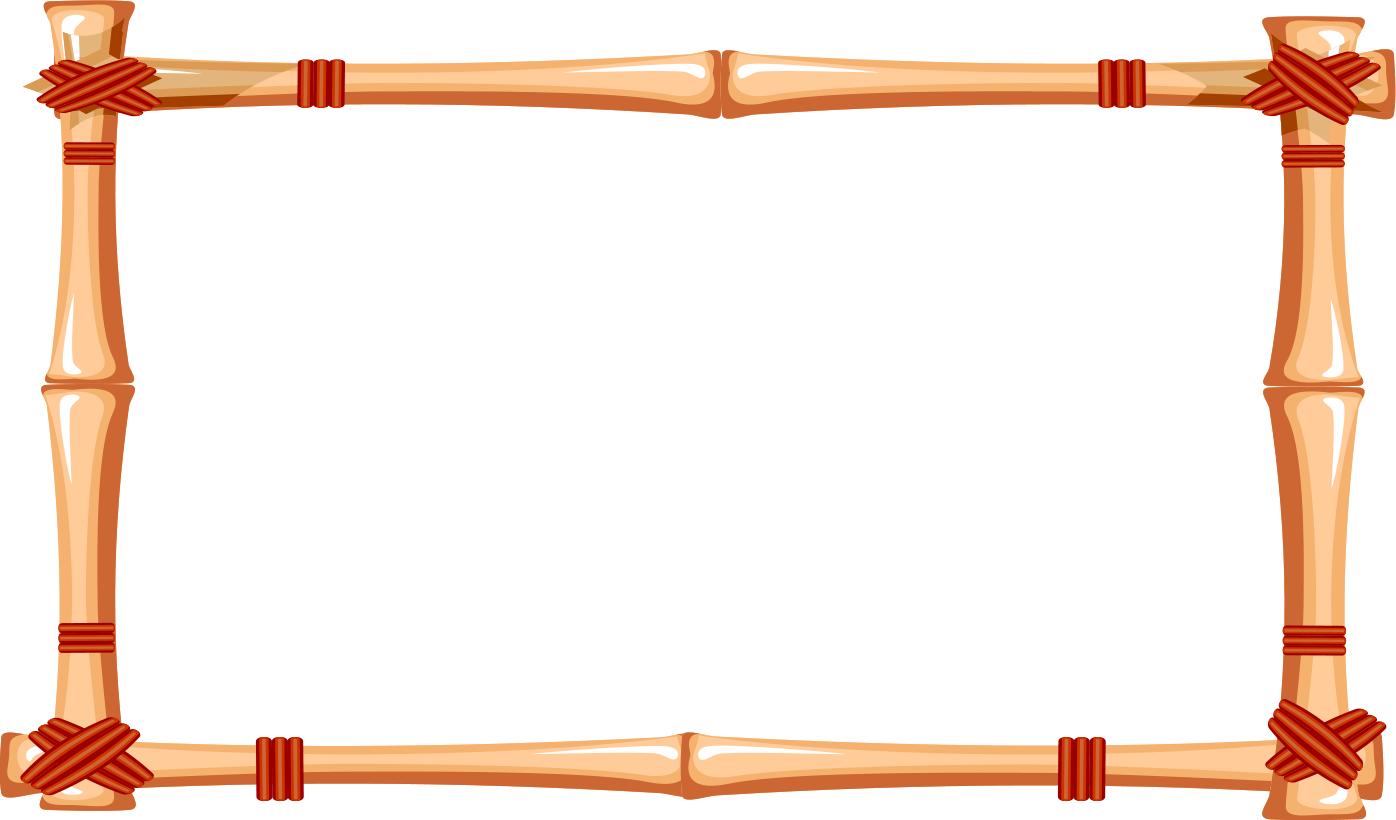 Этапы проекта: 


Предварительный 
Основной
Заключительный
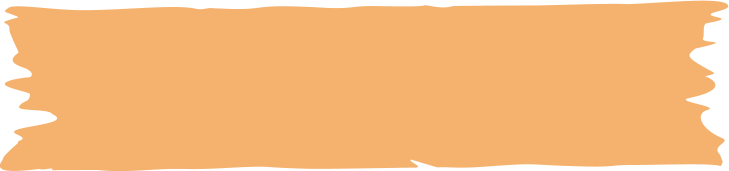 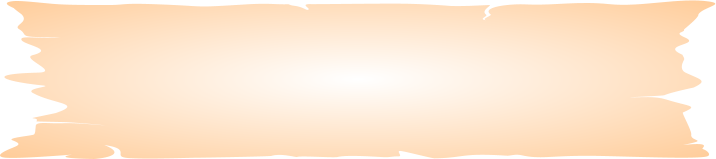 .
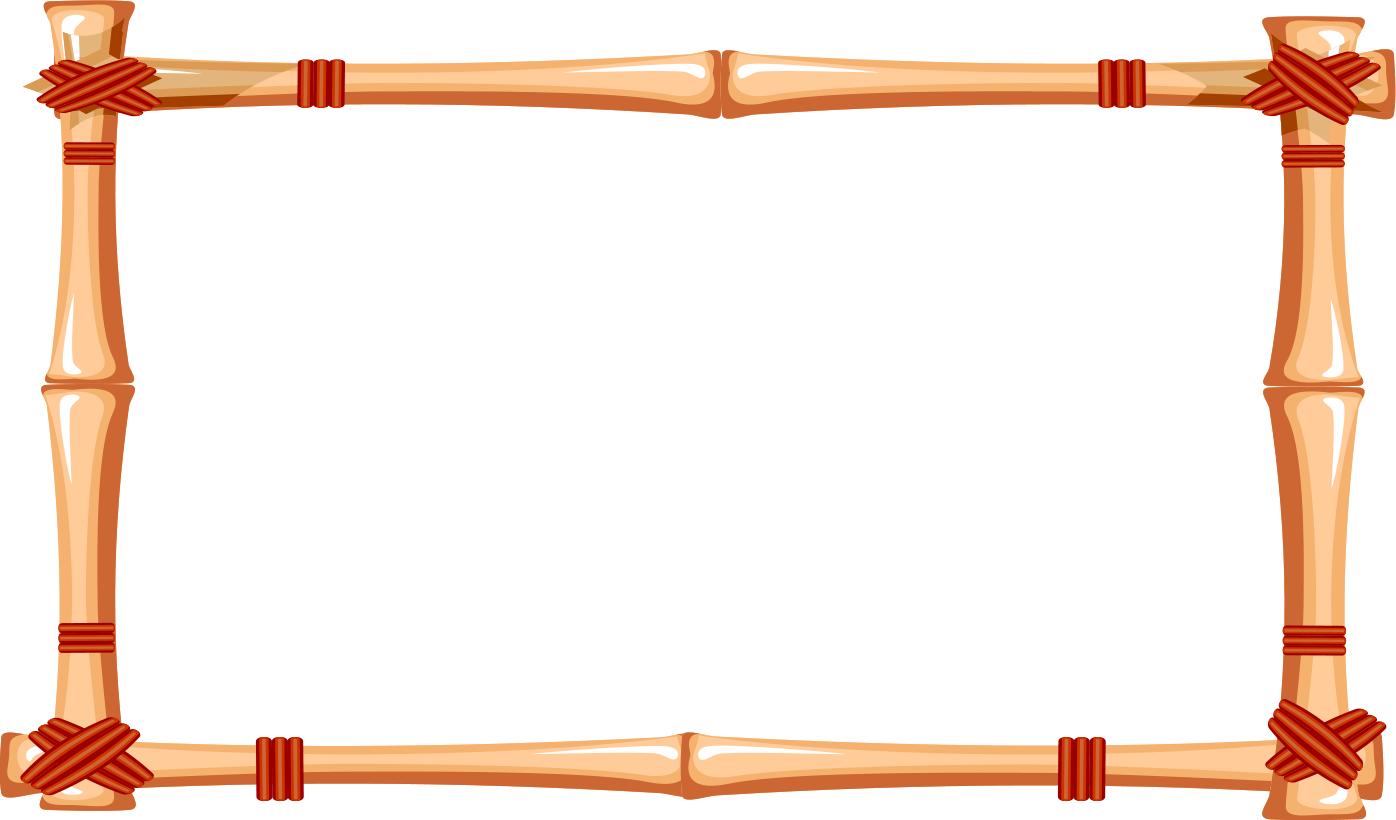 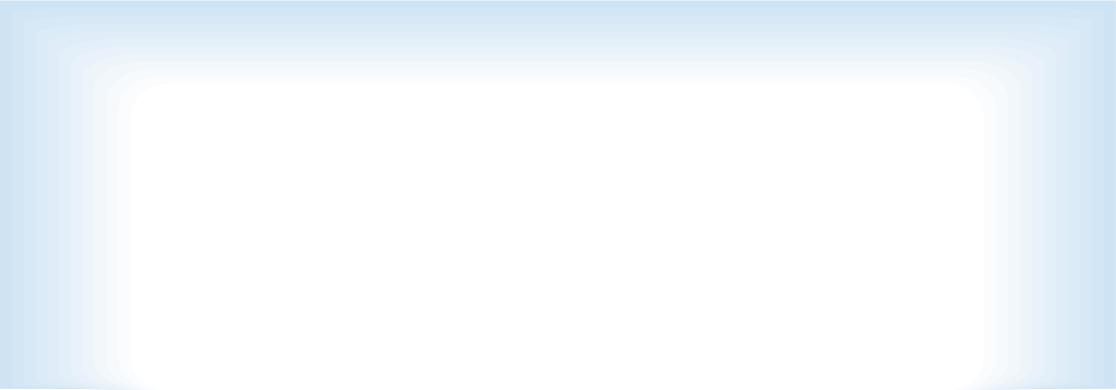 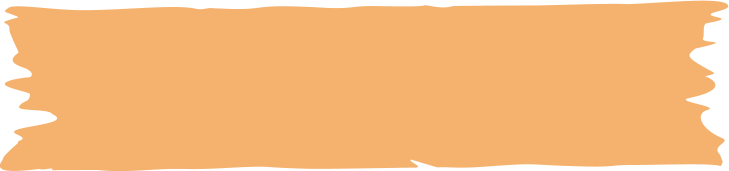 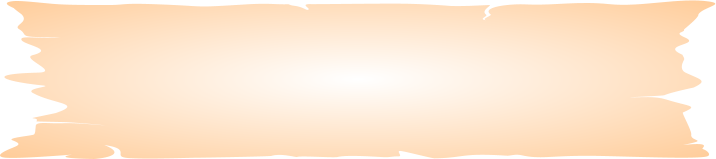 Предварительный этап:
.
1. Подготовить  и организовать  в ДОУ мастер – класс по изготовлению эмблем здоровья детского сада Улыбка.
2.Подготовить и провести  семейное  мероприятие  на уровне ДОУ посвященных празднику «Дню матери»«Моя мамочка самая лучшая».
3. Подготовить участников  к семейному мероприятию «Моя мама лучше всех» выше уровня ДОУ, в  Кузьмичевском  поселковом доме культуры.
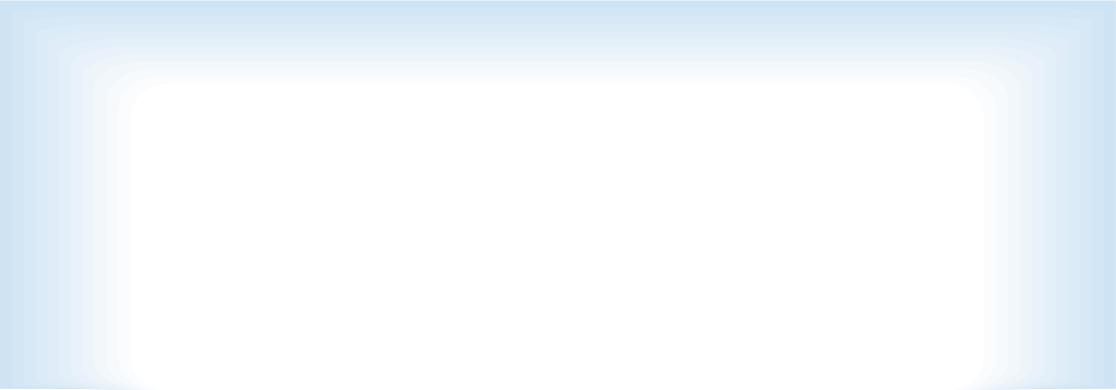 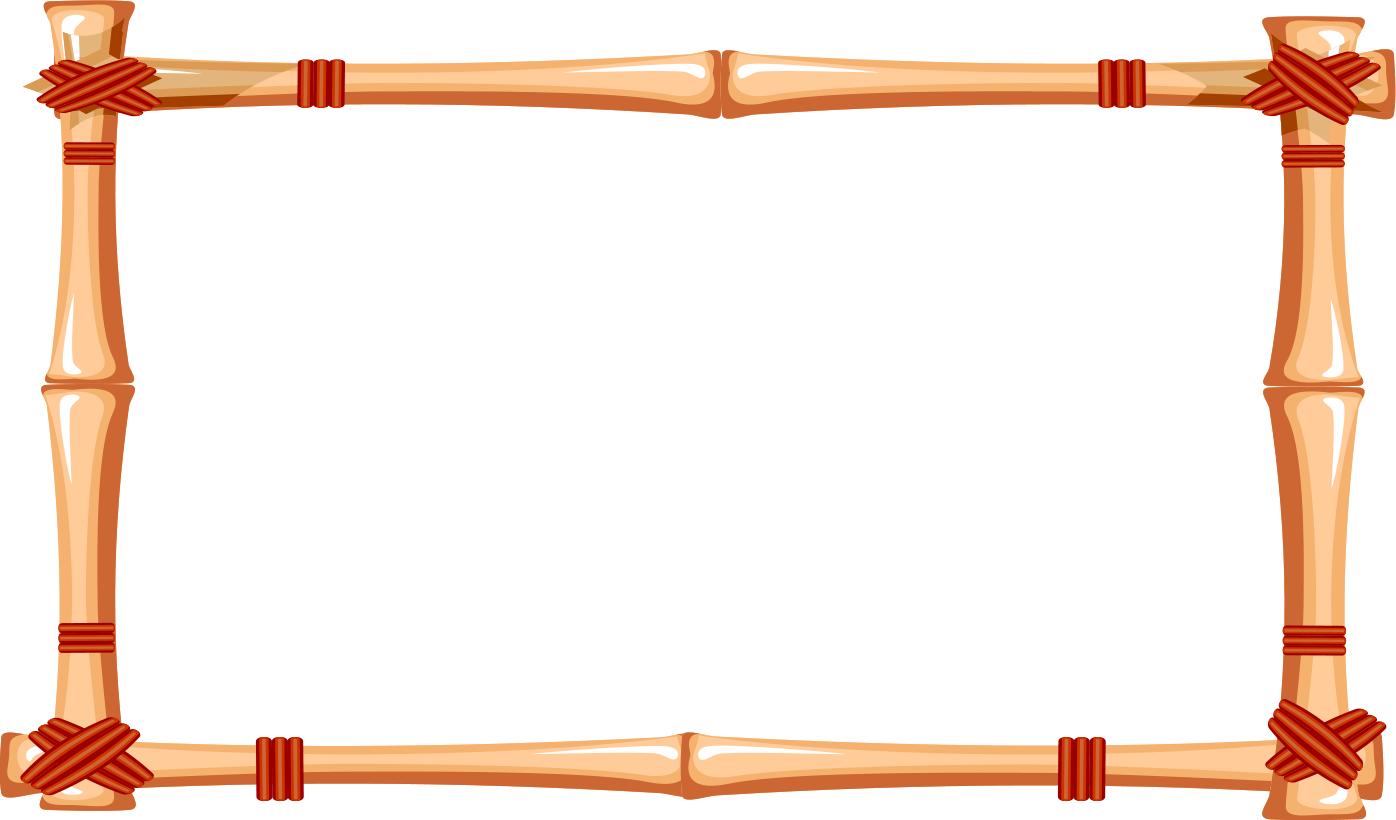 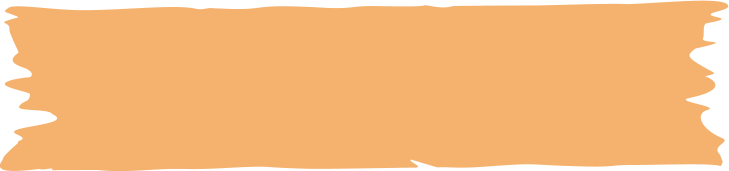 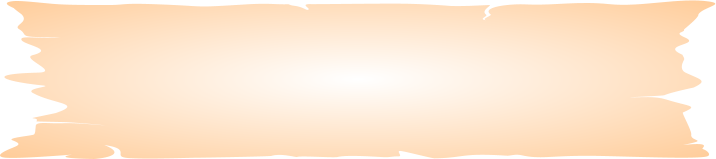 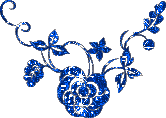 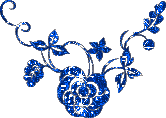 Основной этап:
Мастер – класс по изготовлению эмблем здоровья детского сада Улыбка.
.
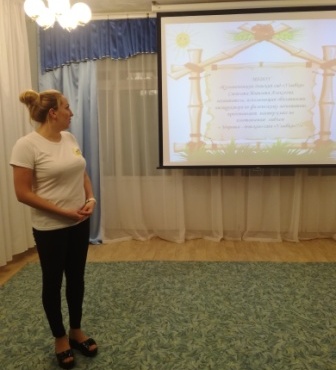 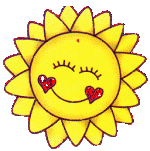 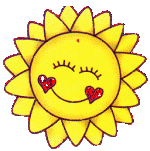 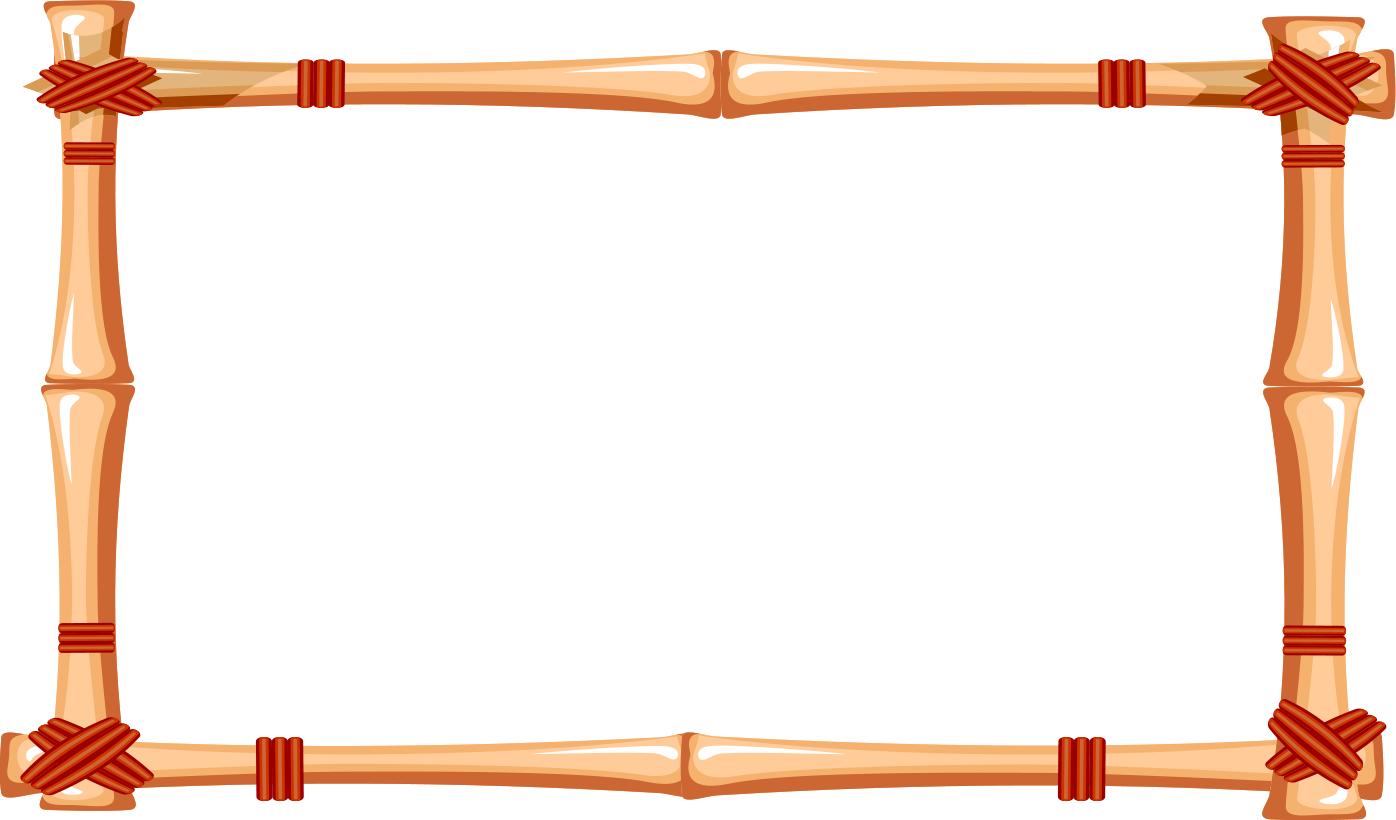 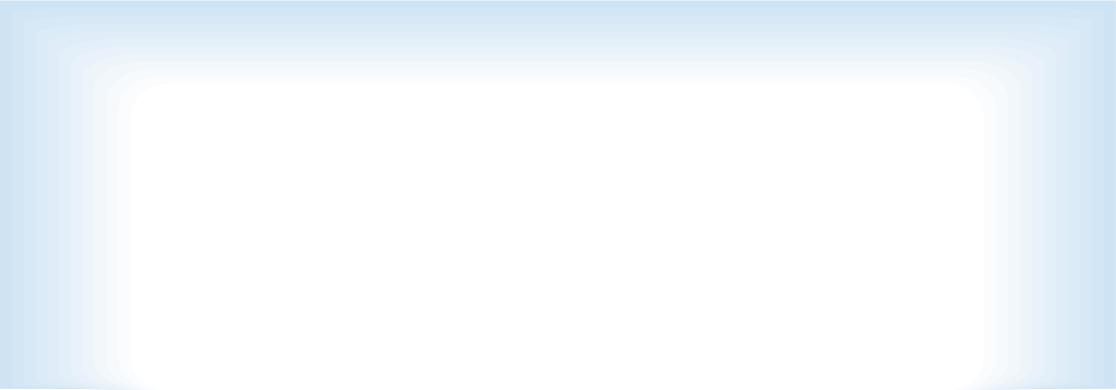 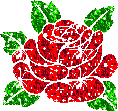 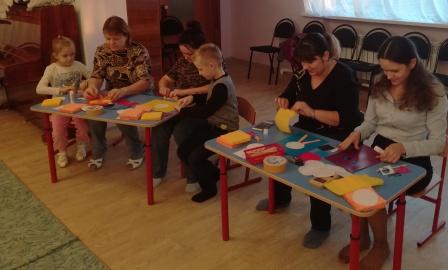 .
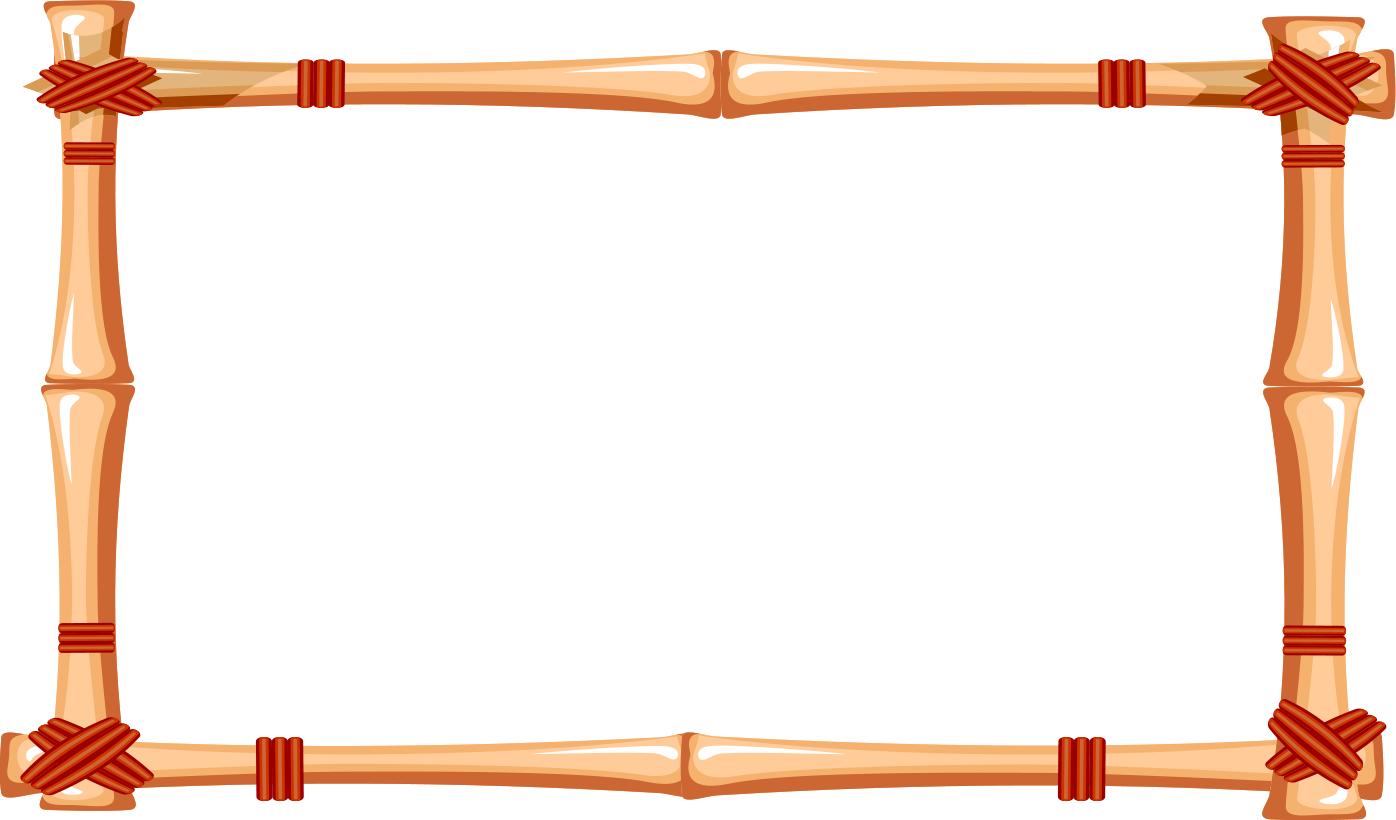 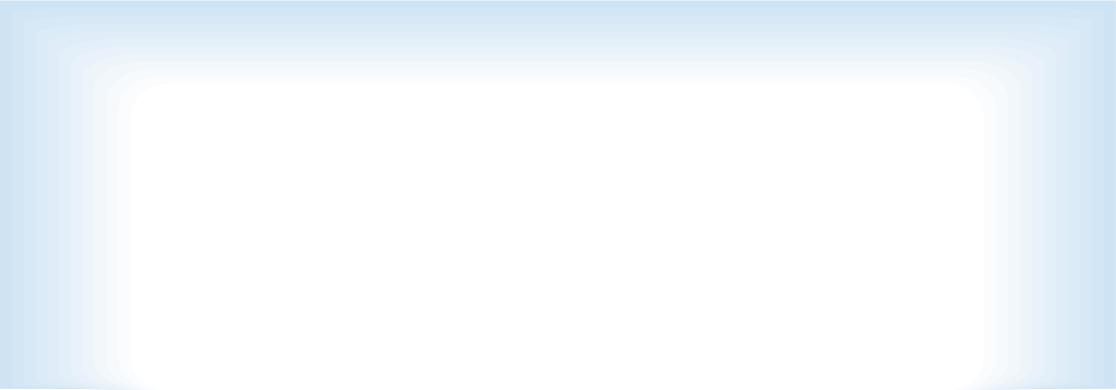 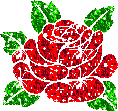 .
.
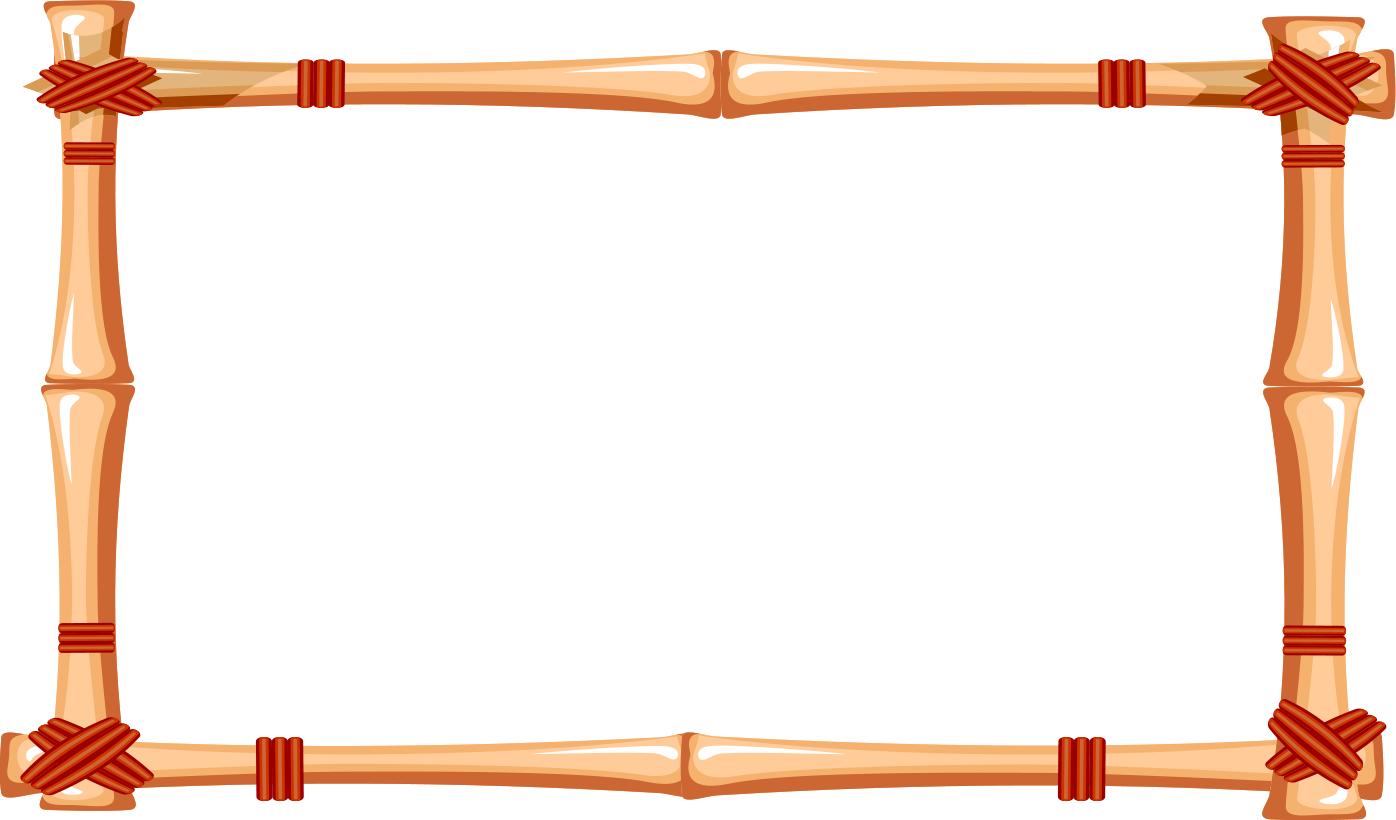 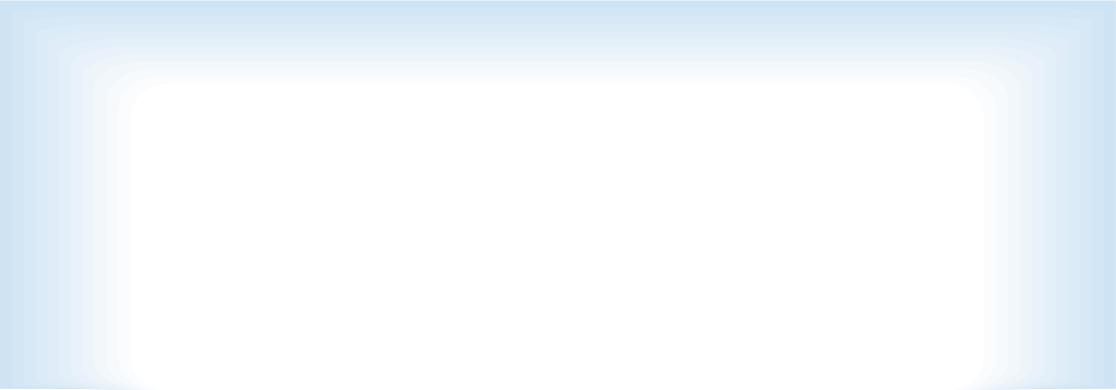 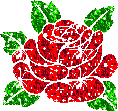 .
.
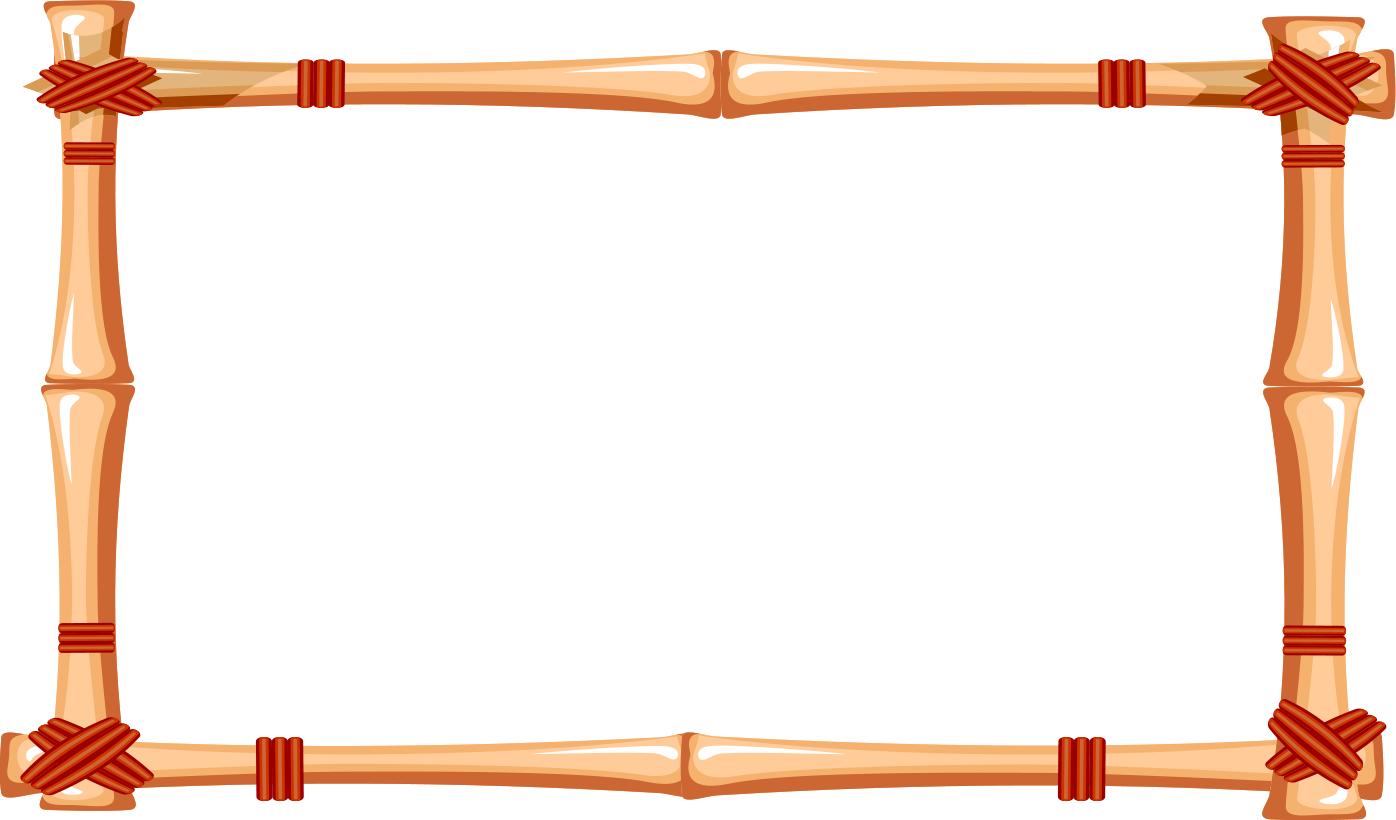 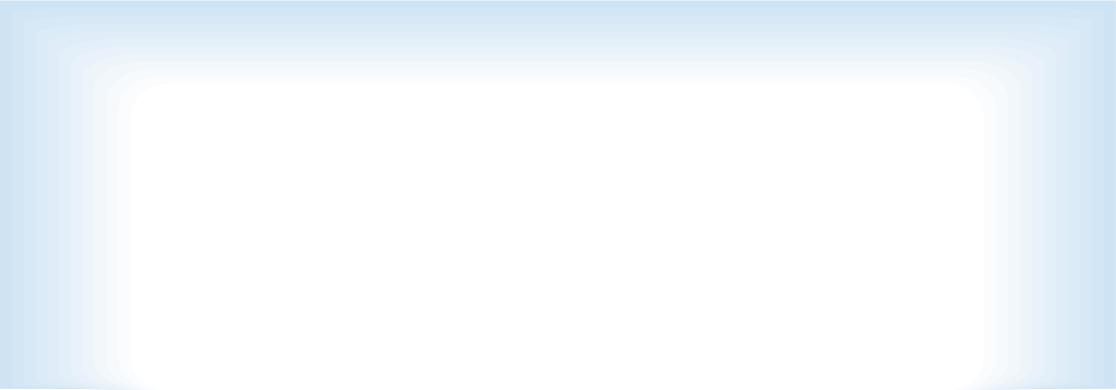 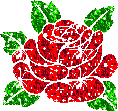 .
.
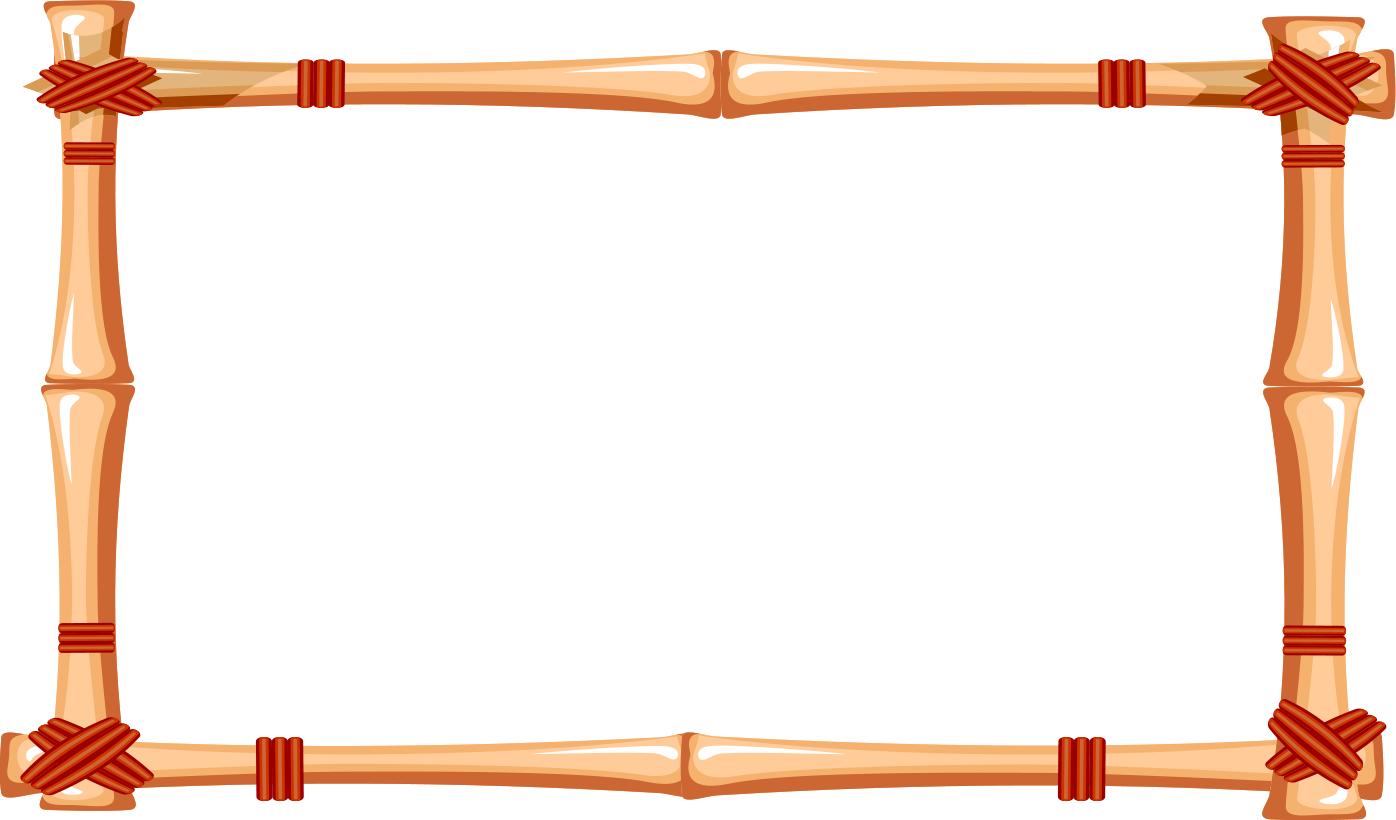 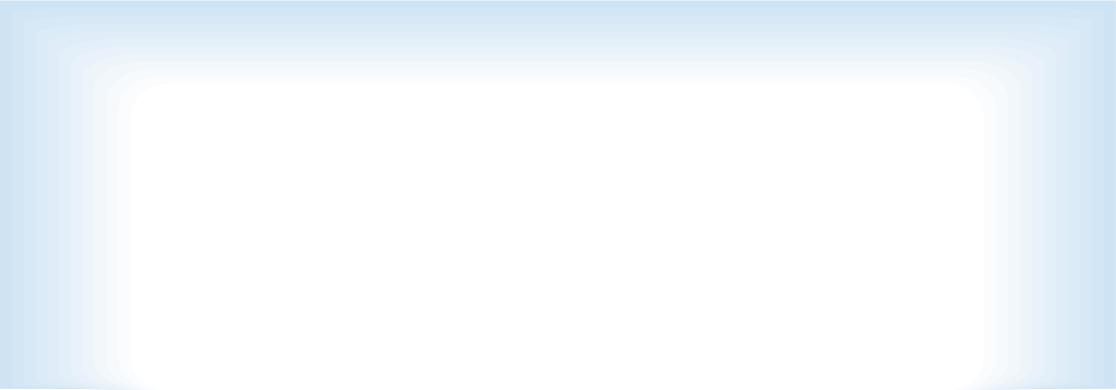 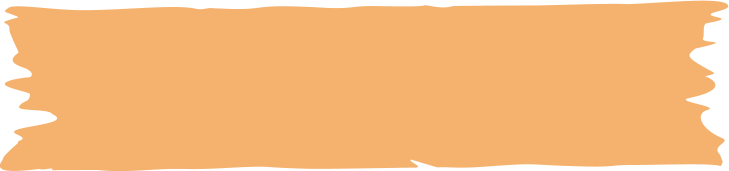 Итоги изготовления эмблем
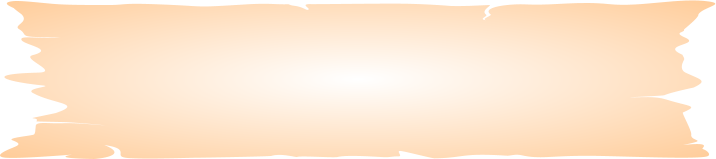 .
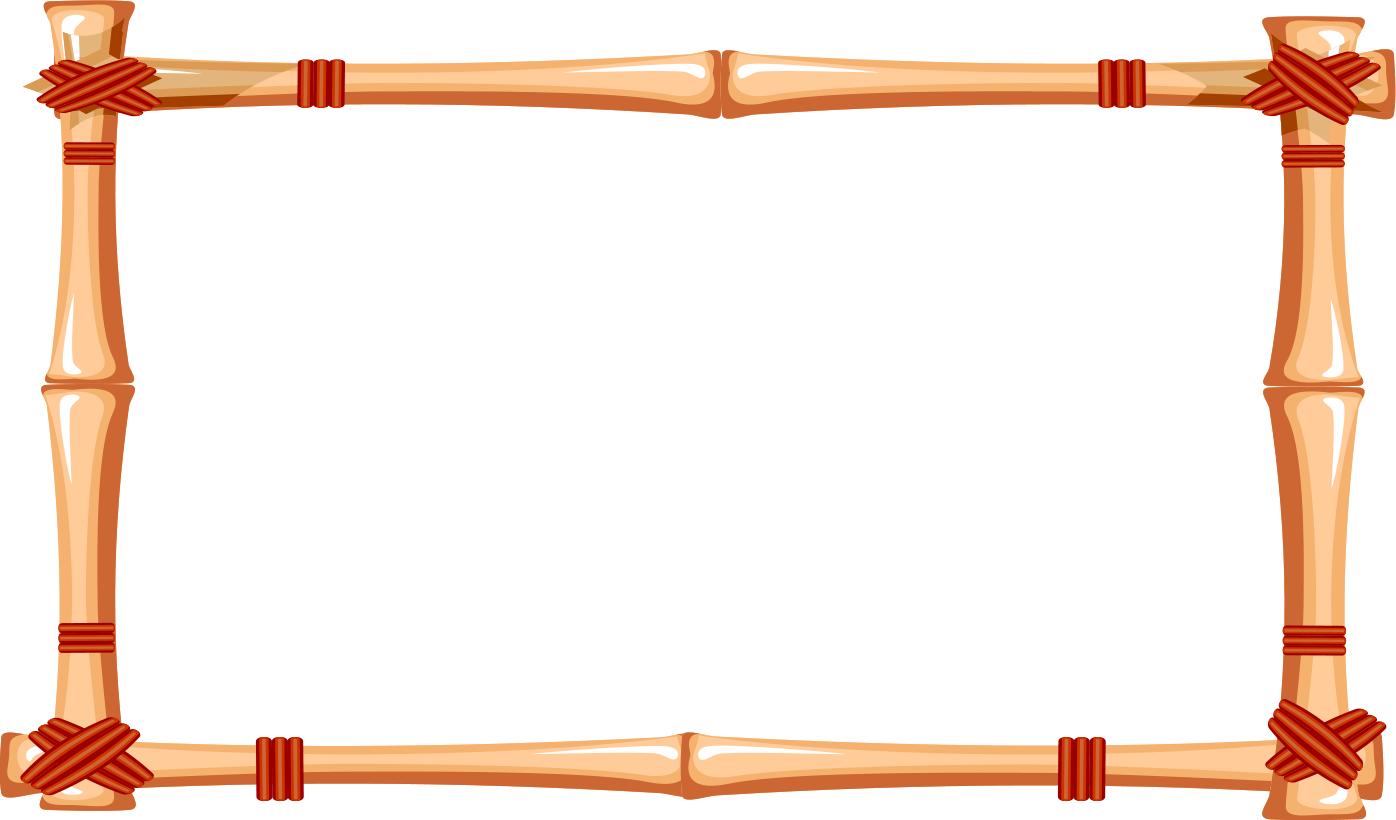 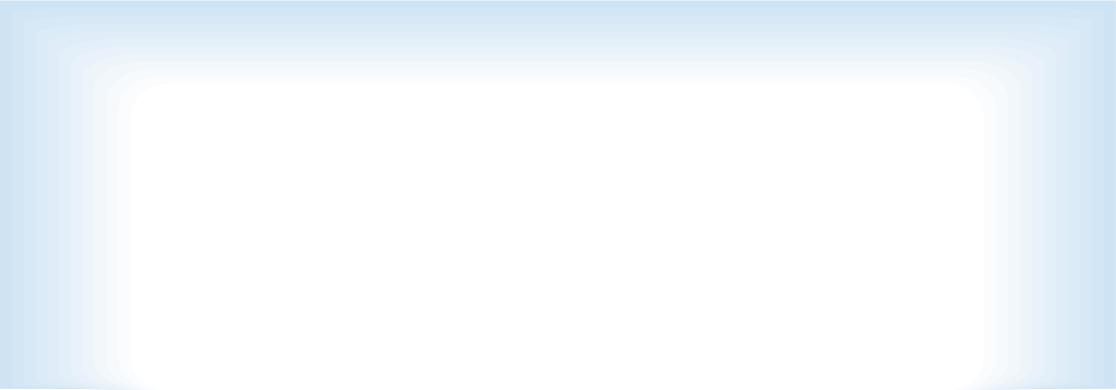 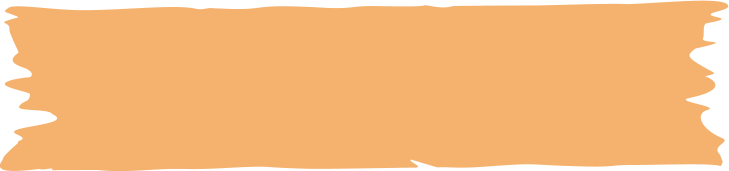 Эмблема здоровья детского сада «Улыбка»
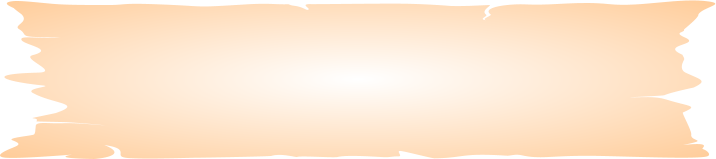 .
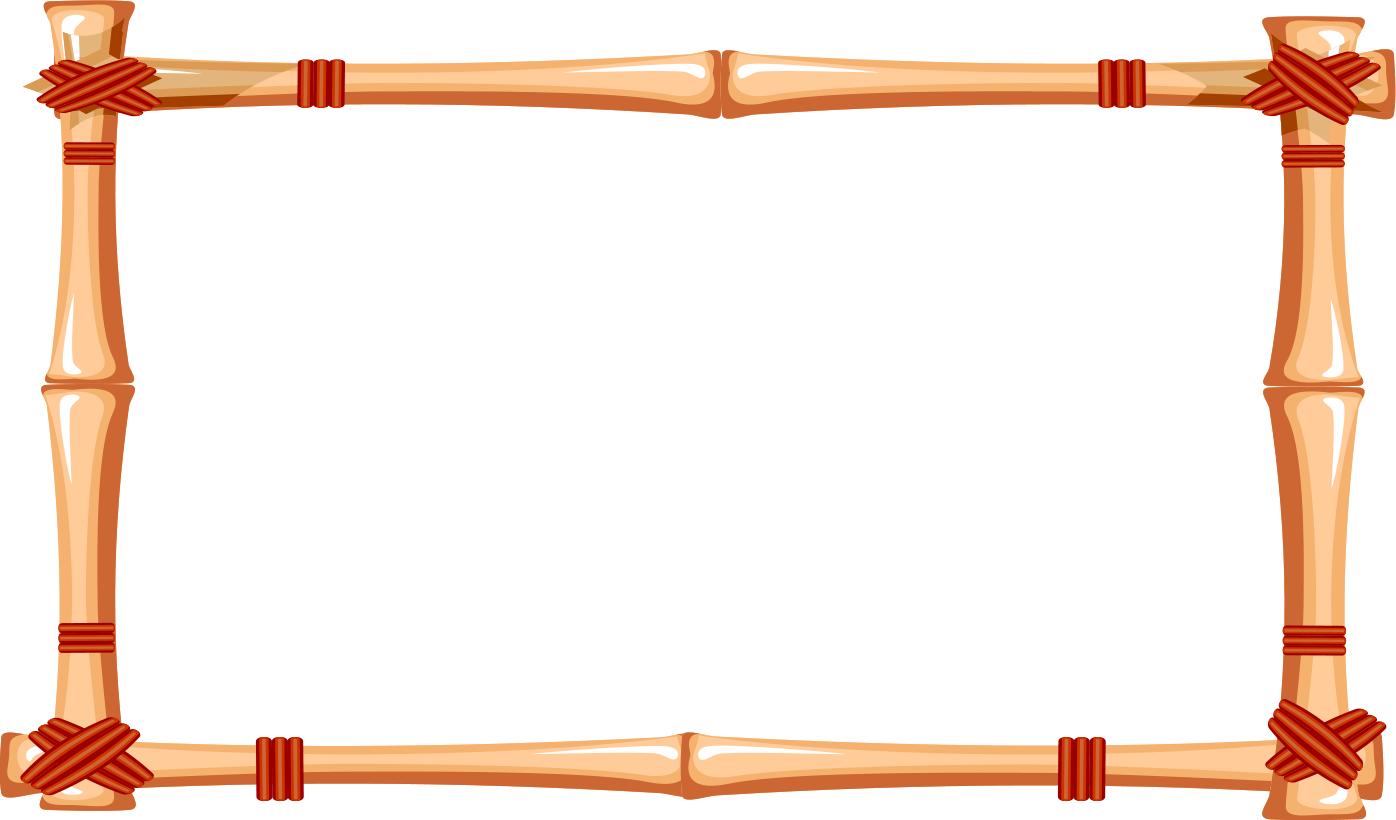 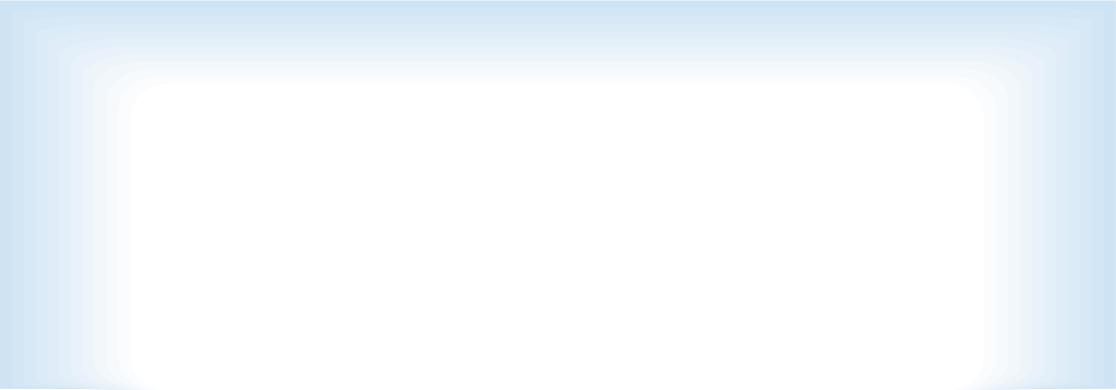 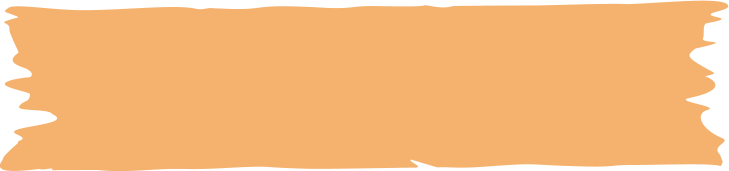 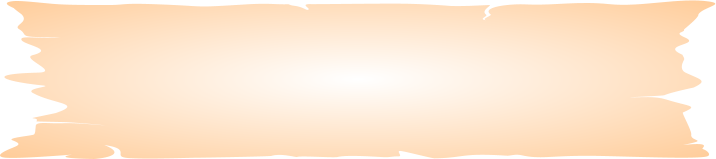 Изготовление и презентация эмблем семьи к семейным стартам  приуроченных ко «Дню матери»
.
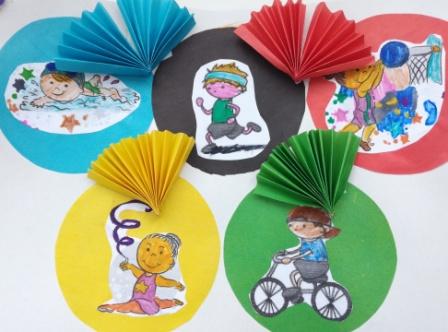 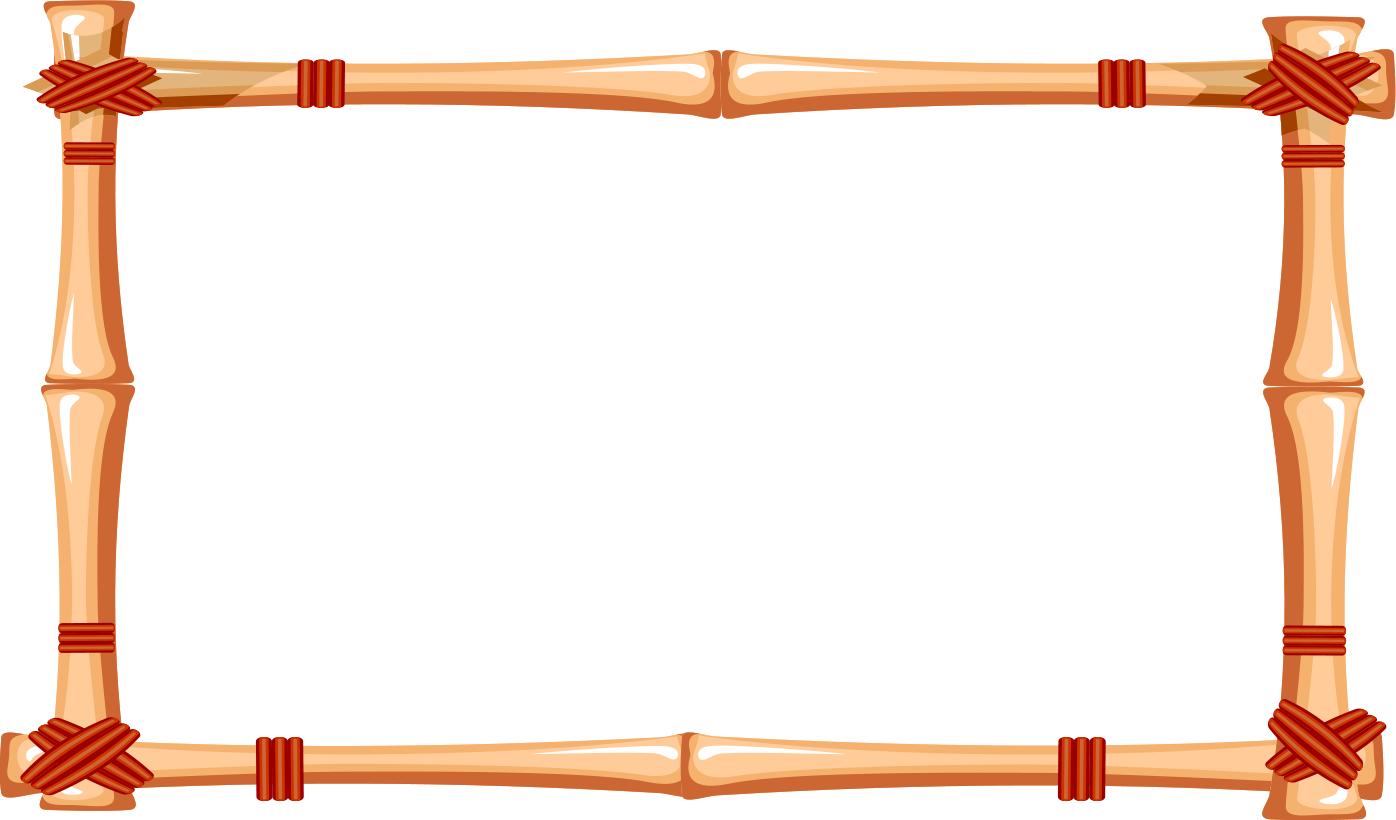 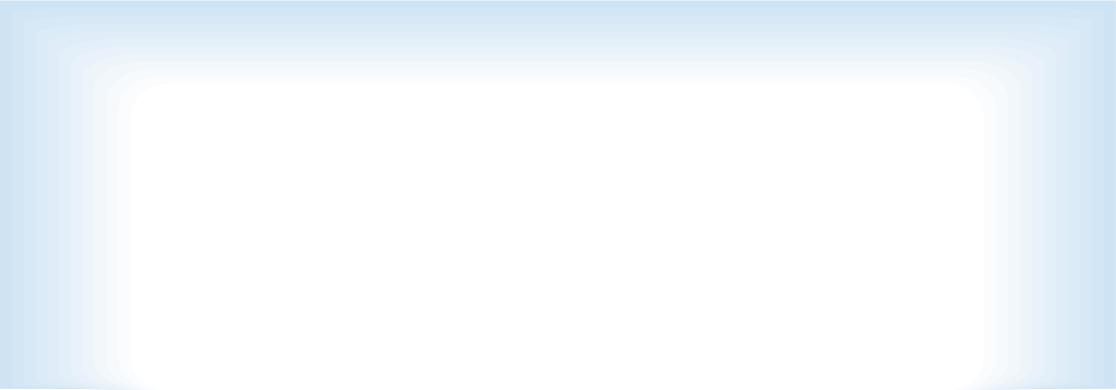 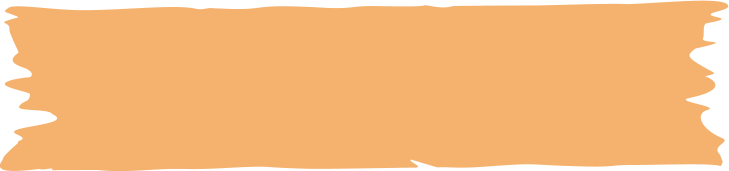 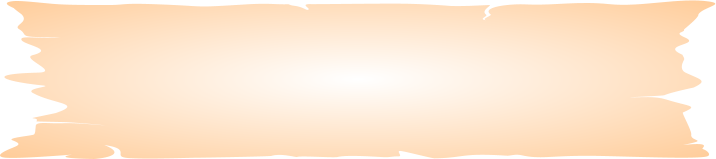 Изготовление и презентация эмблем семьи к семейным стартам  приуроченных  ко «Дню матери»
.
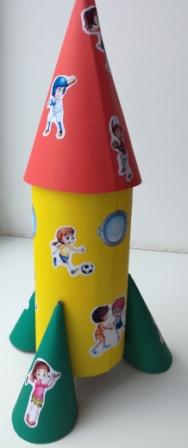 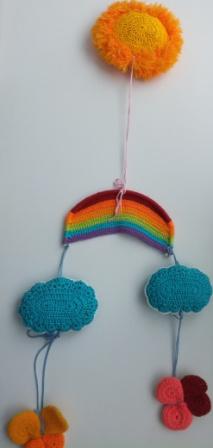 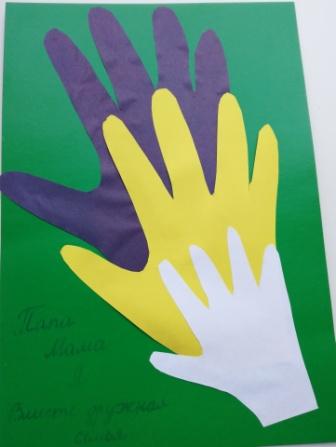 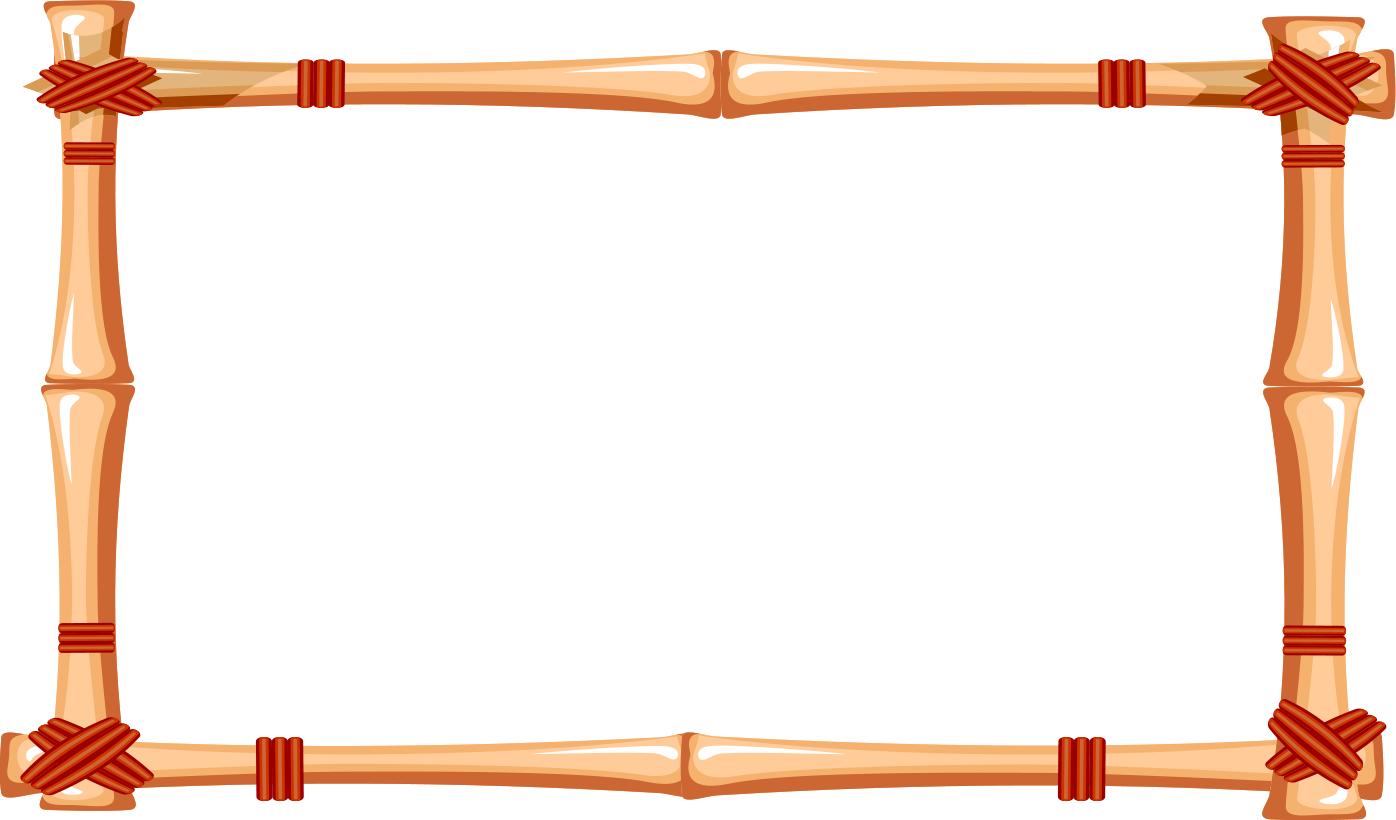 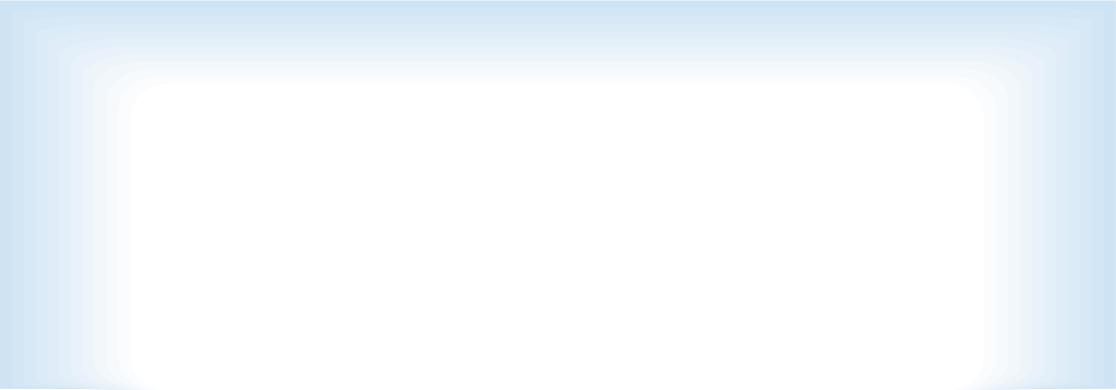 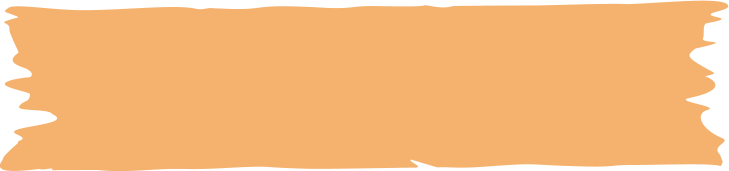 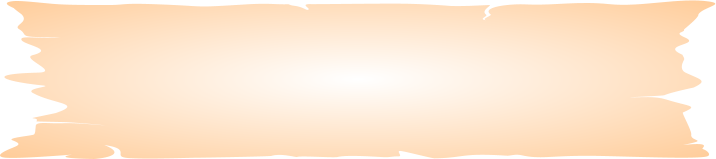 «Моя мамочка самая лучшая»
.
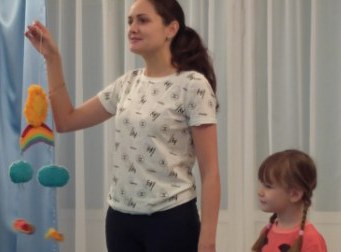 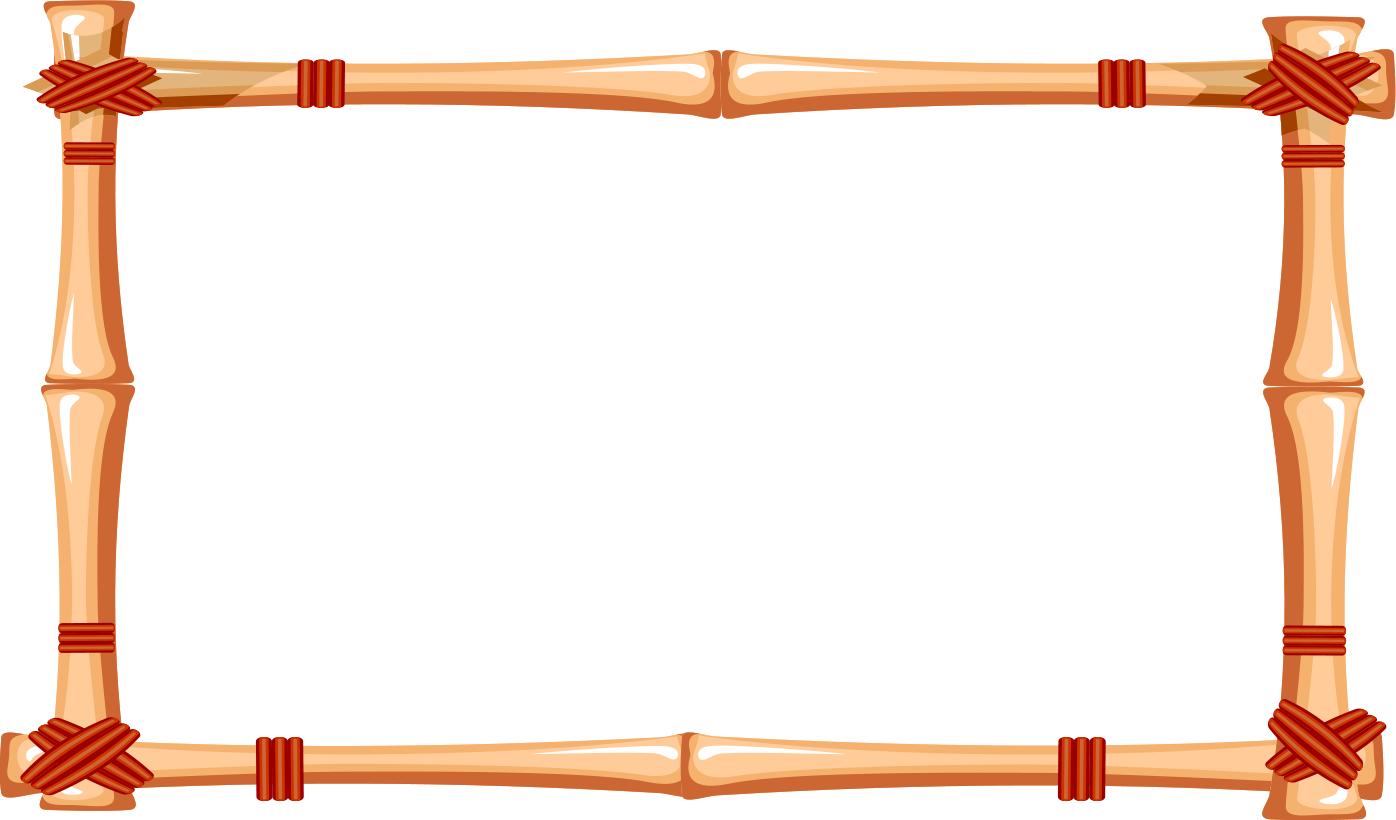 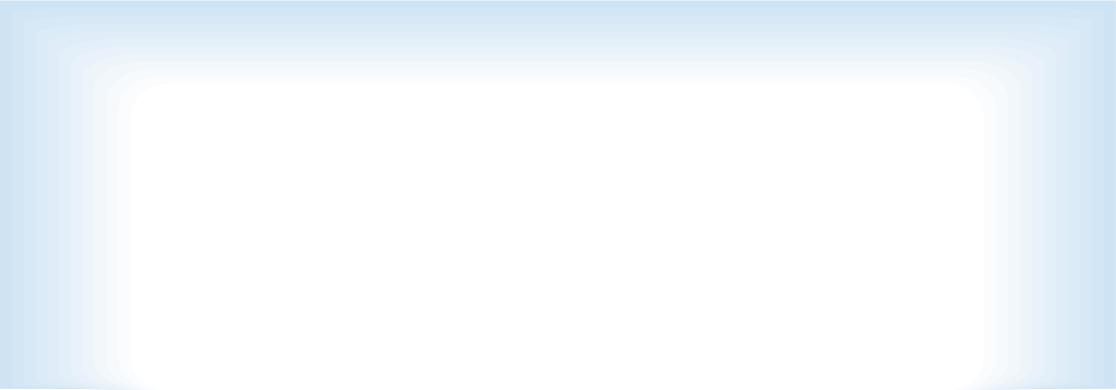 .
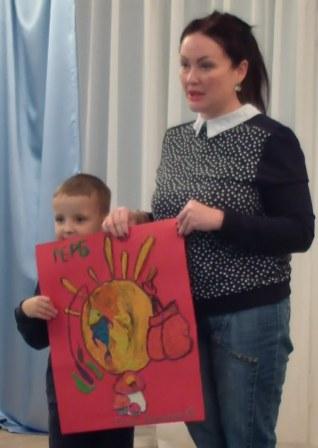 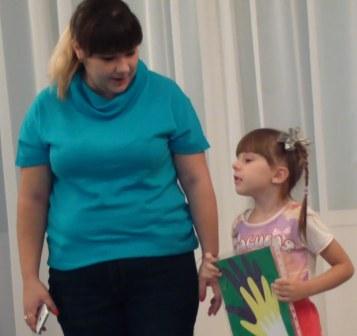 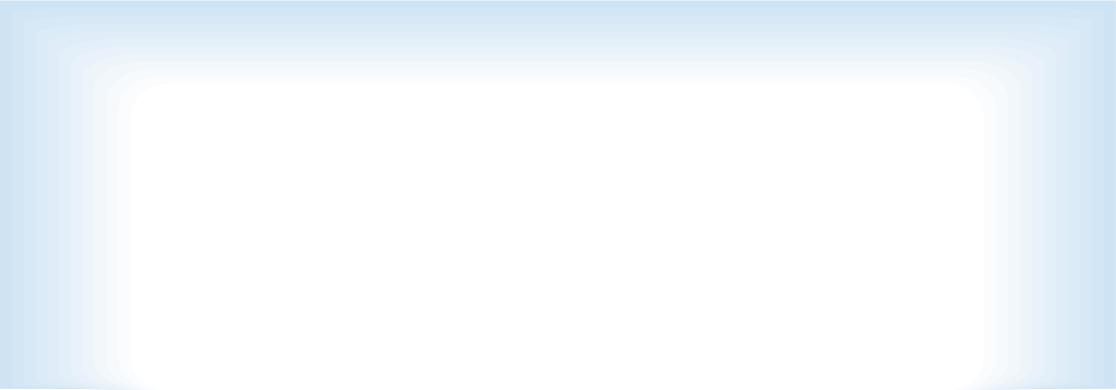 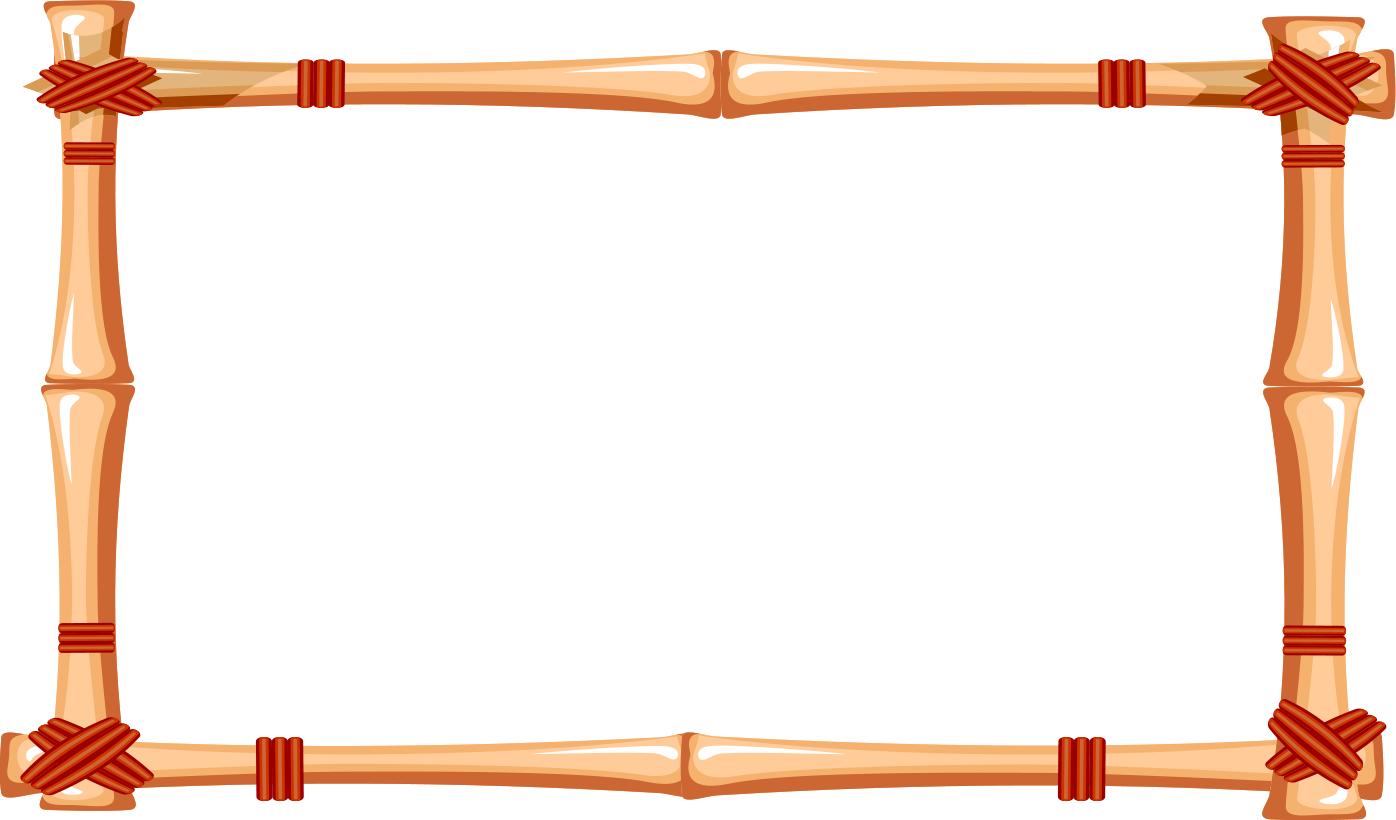 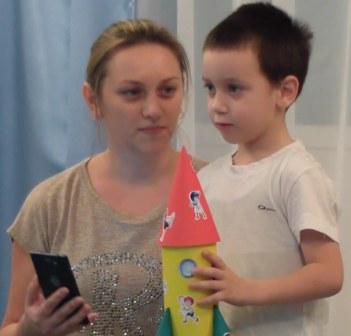 .
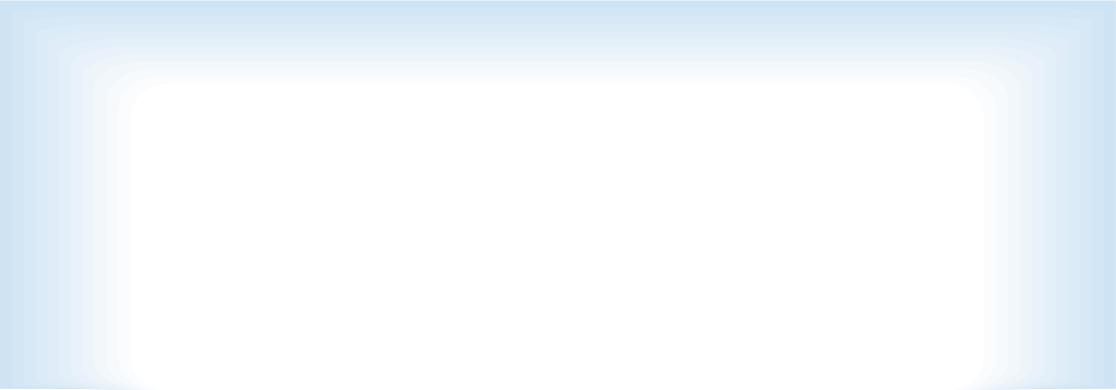 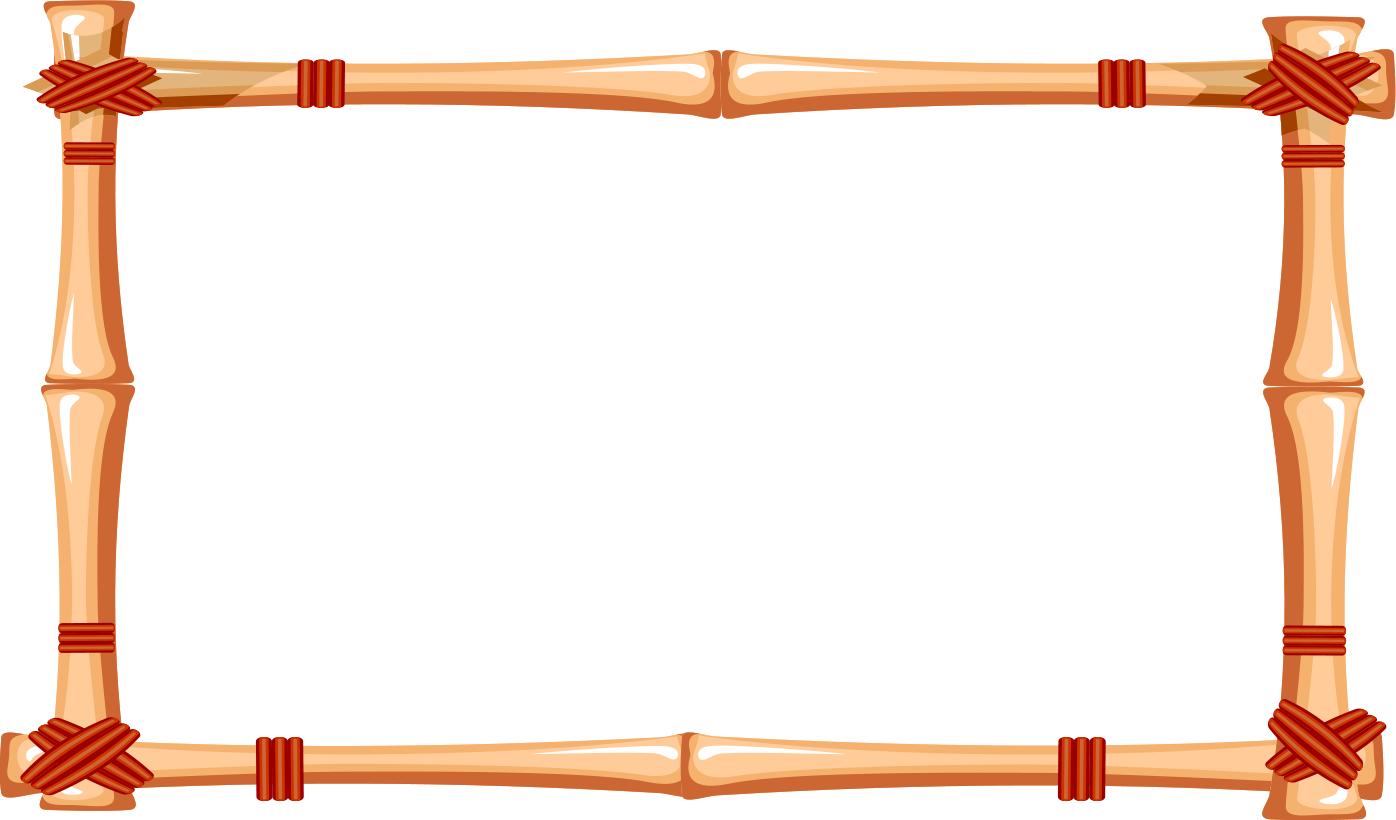 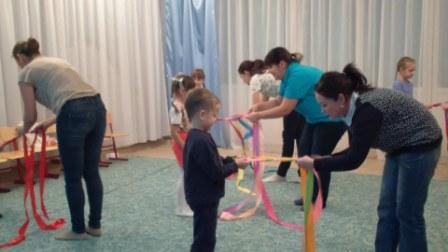 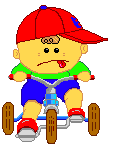 .
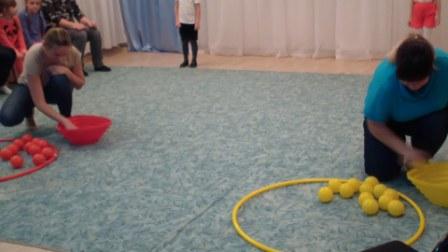 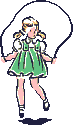 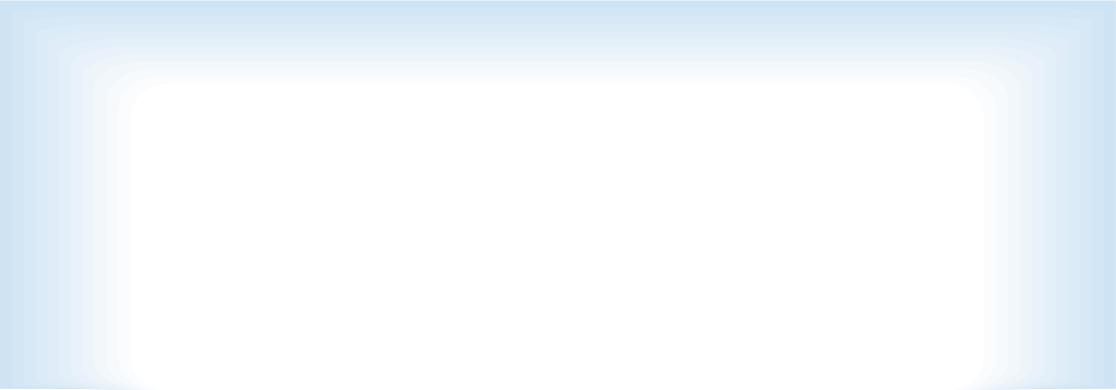 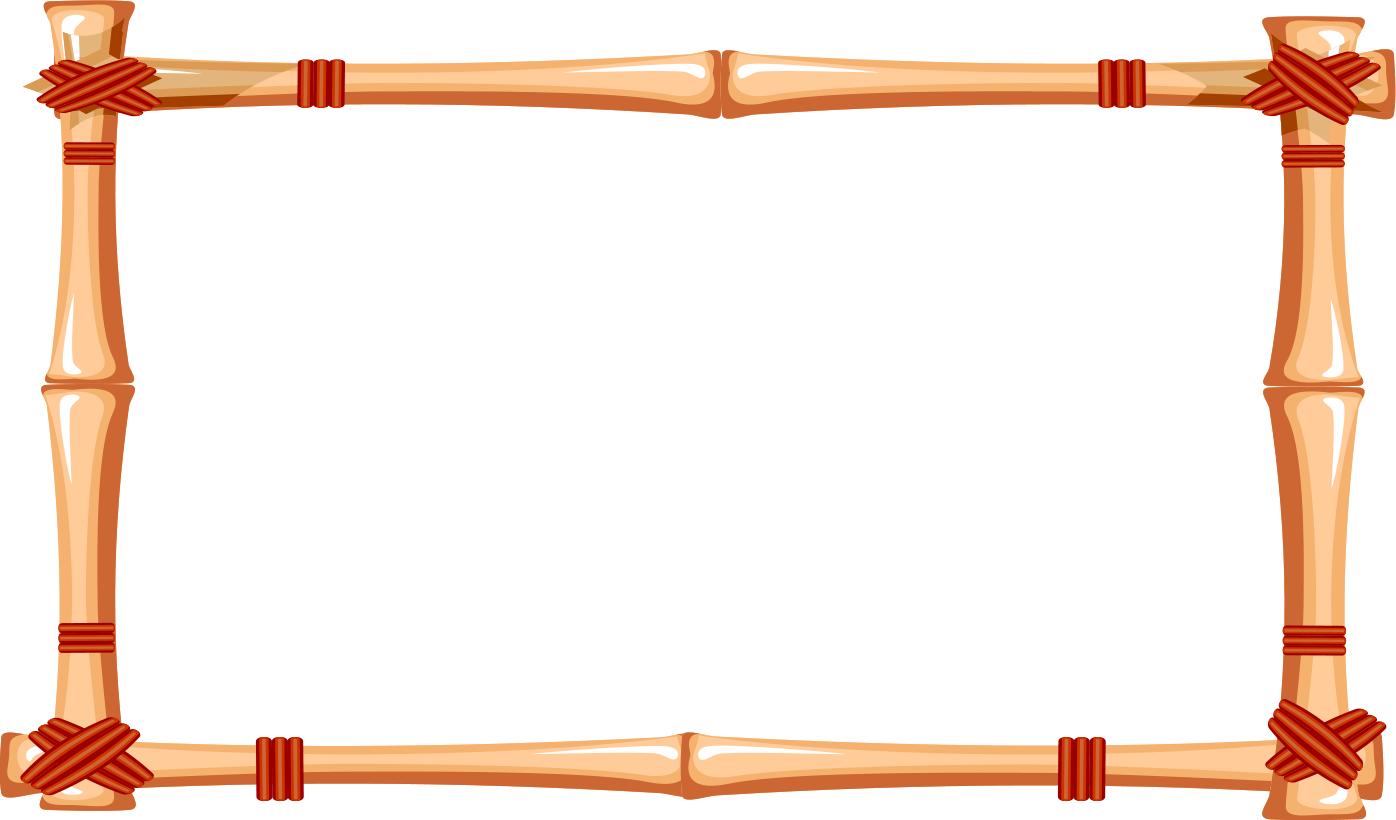 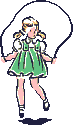 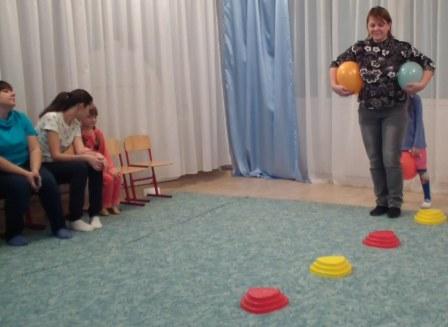 .
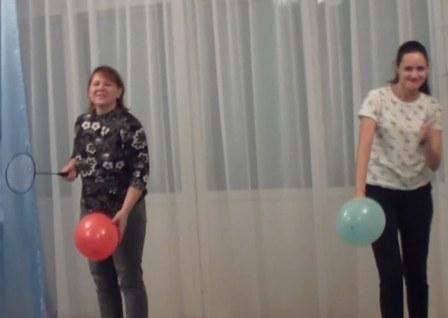 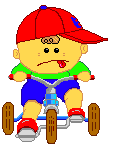 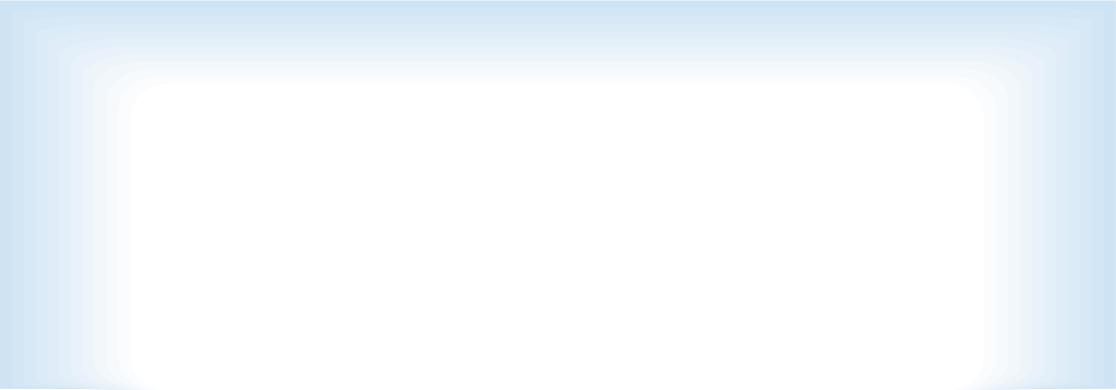 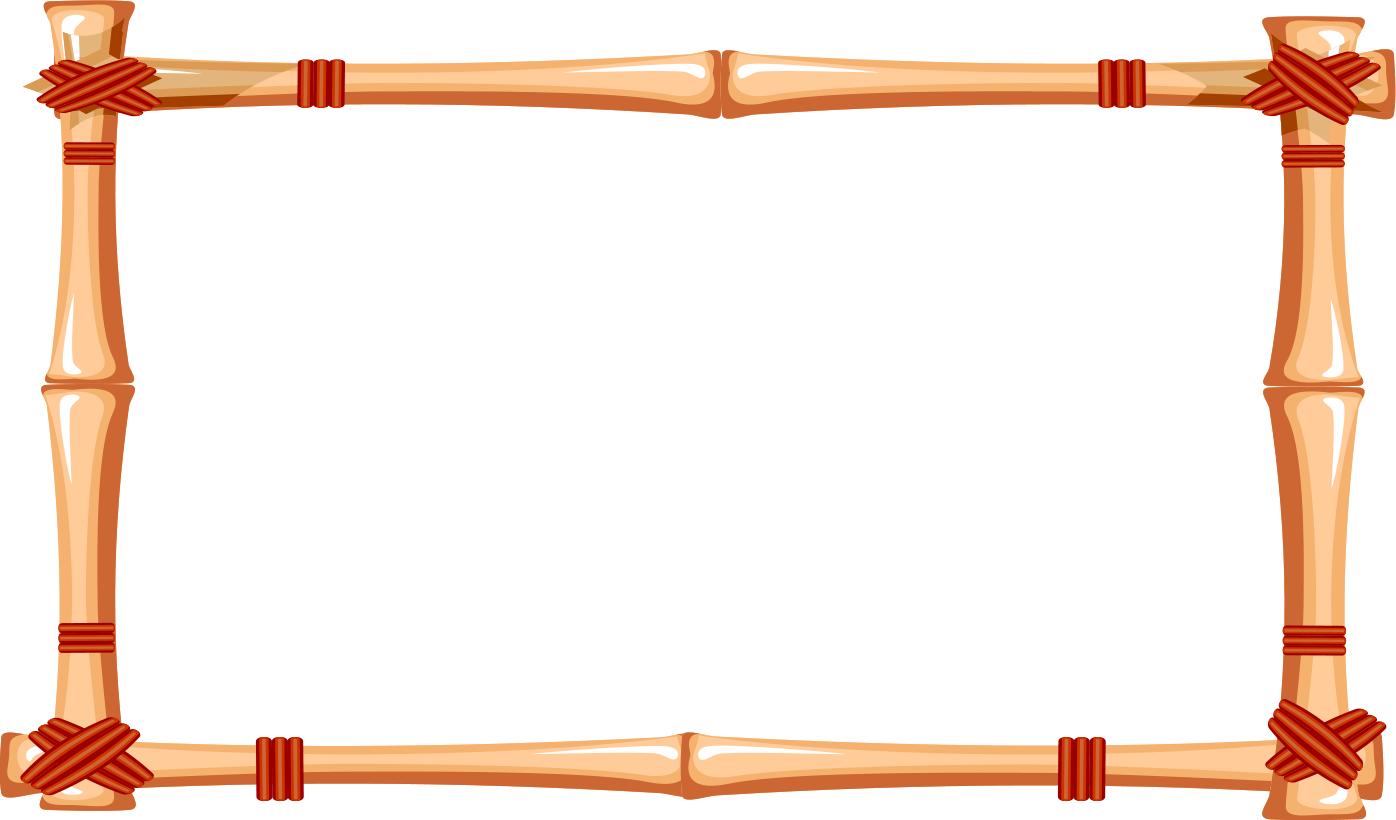 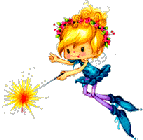 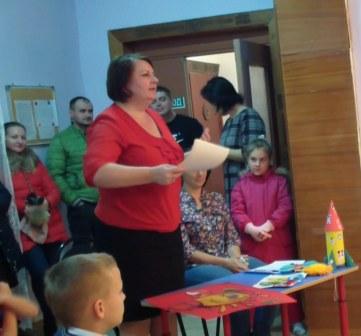 .
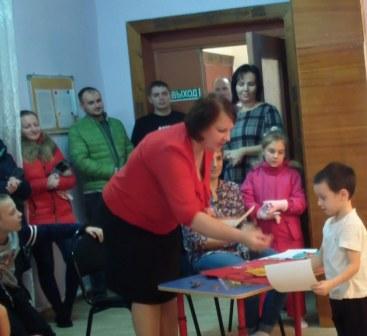 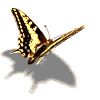 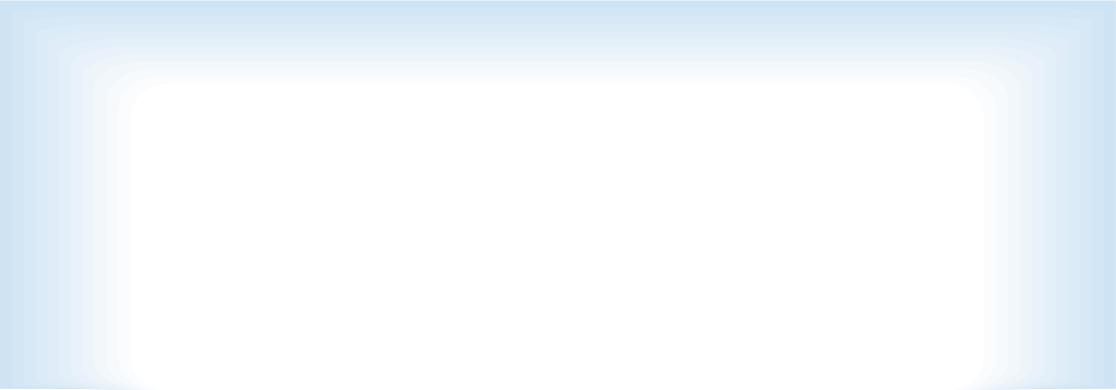 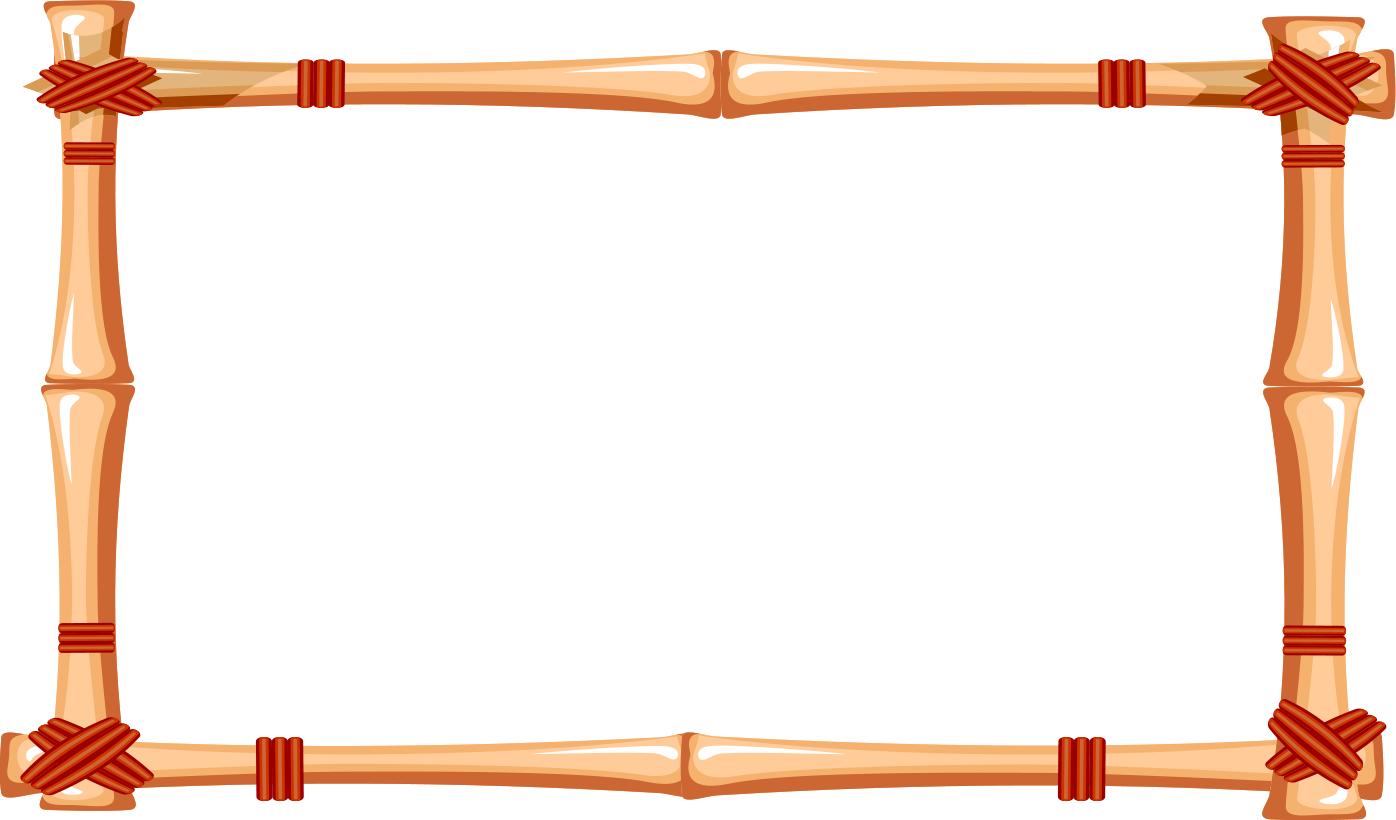 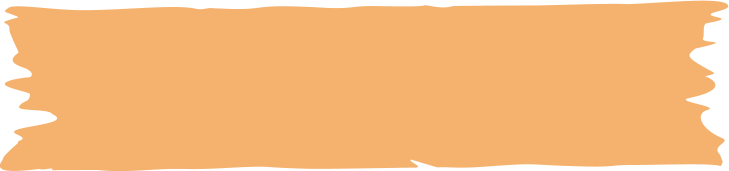 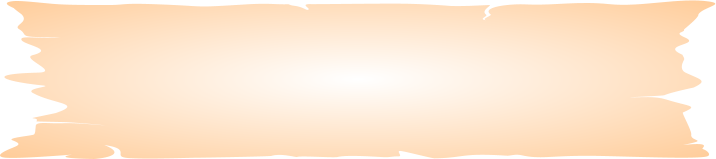 Награждения!!!
.
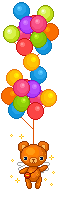 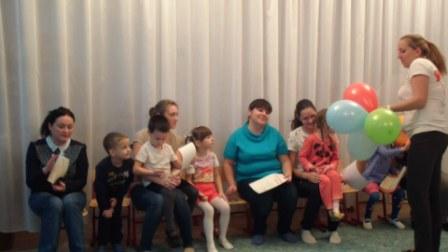 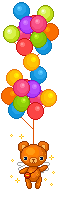 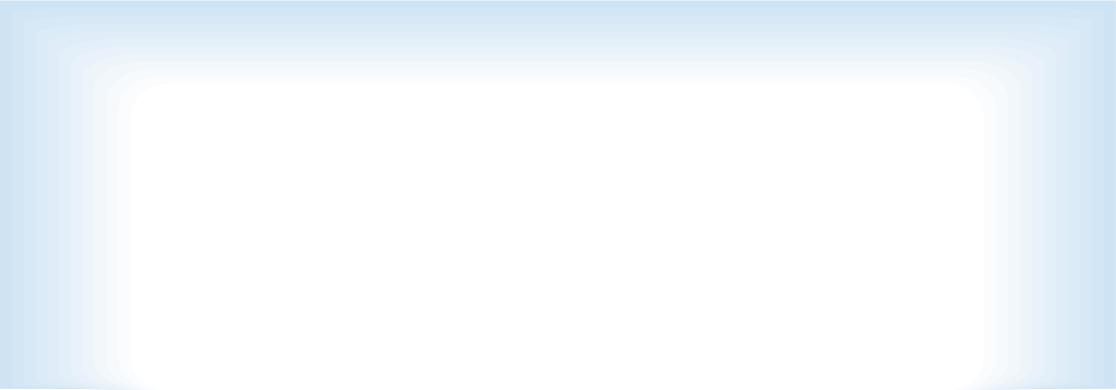 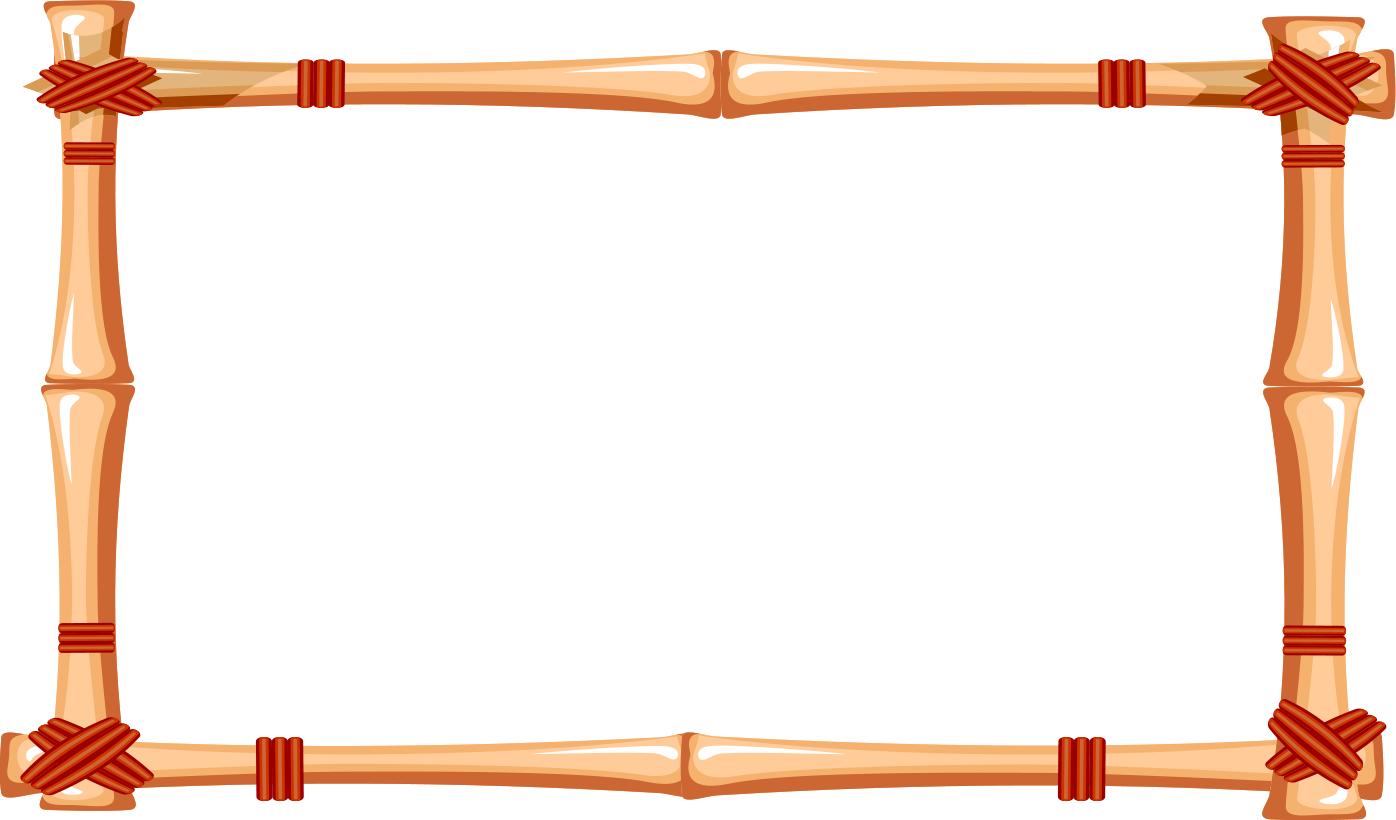 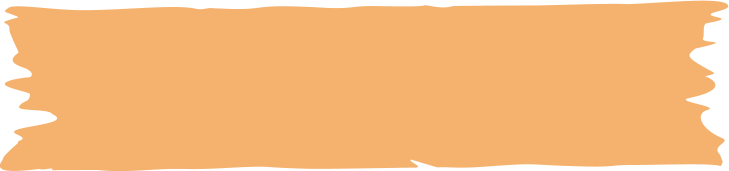 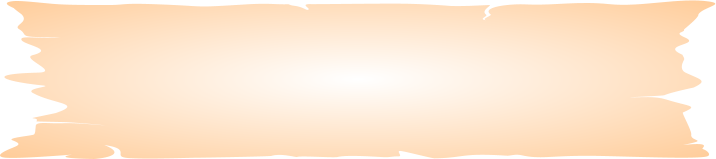 Заключительный этап
«Моя мама лучше всех»
.
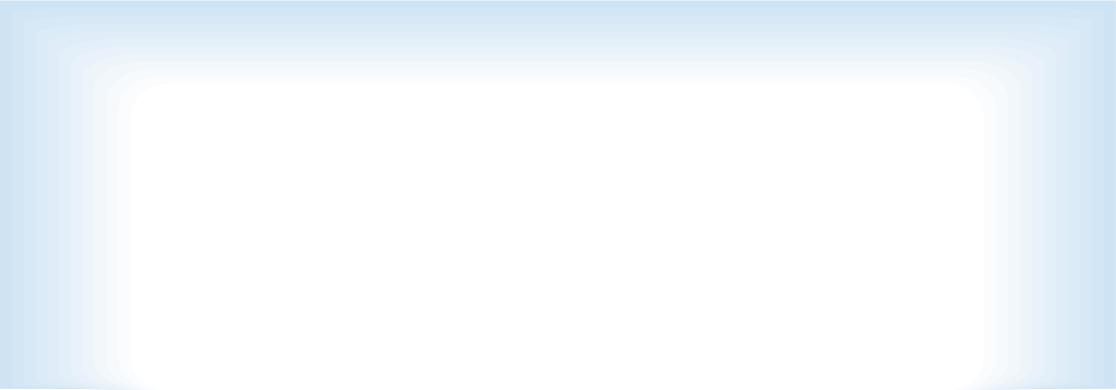 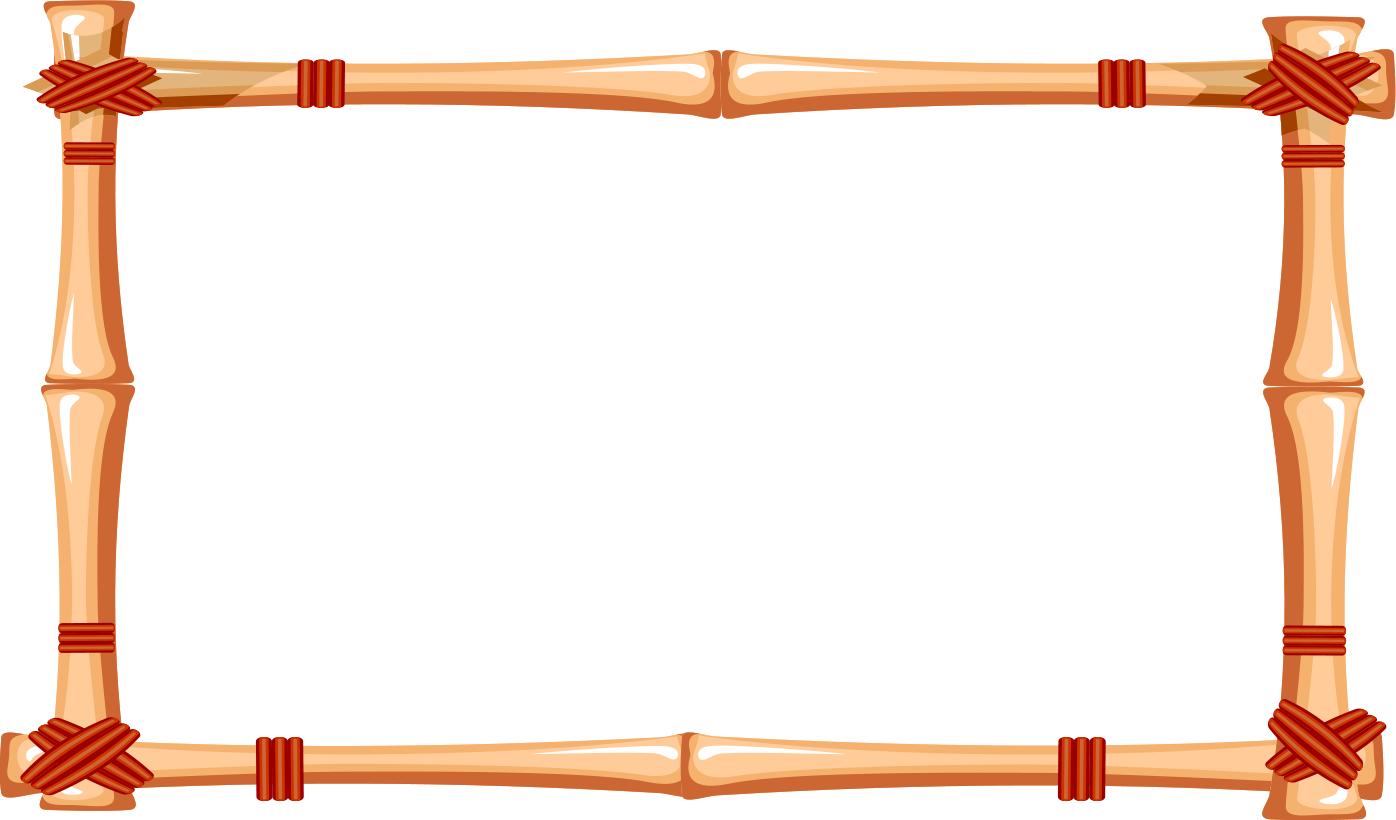 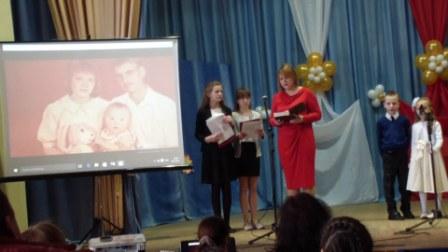 .
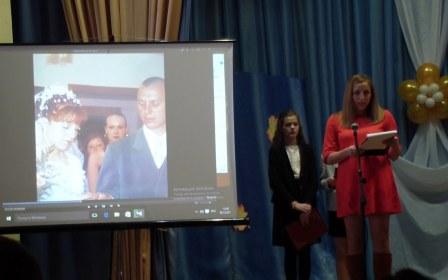 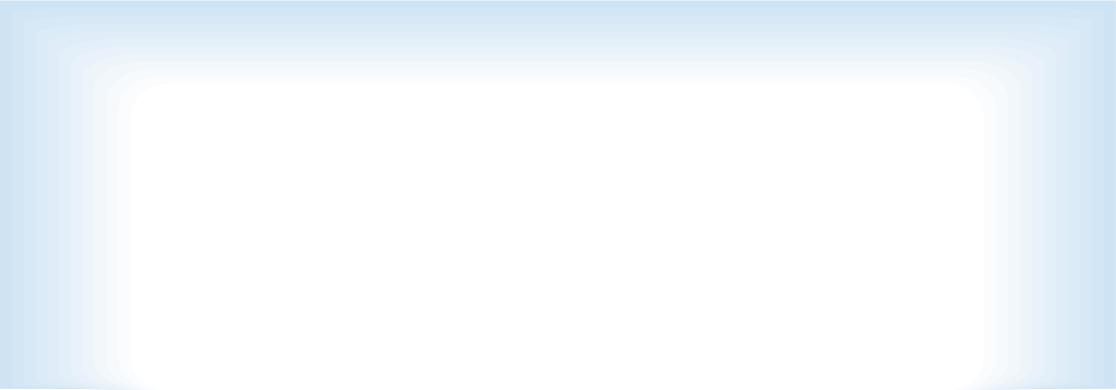 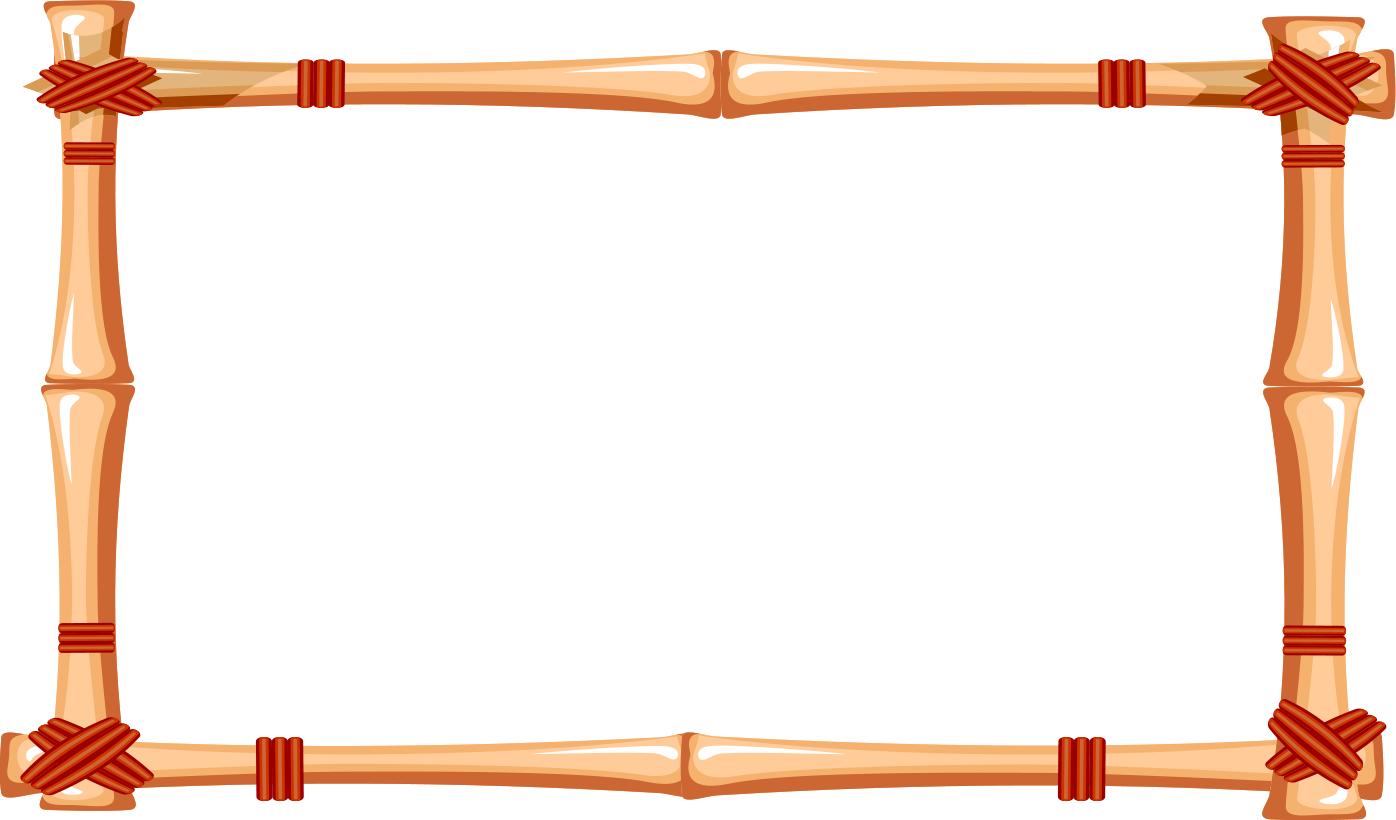 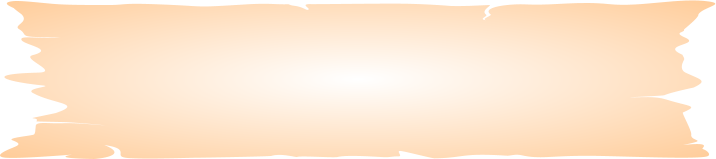 Семья Тимофей  Я
.
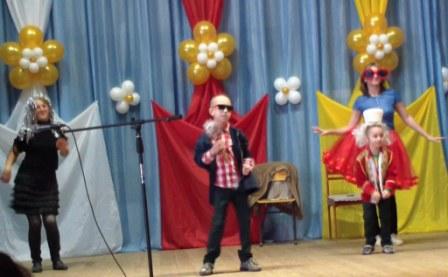 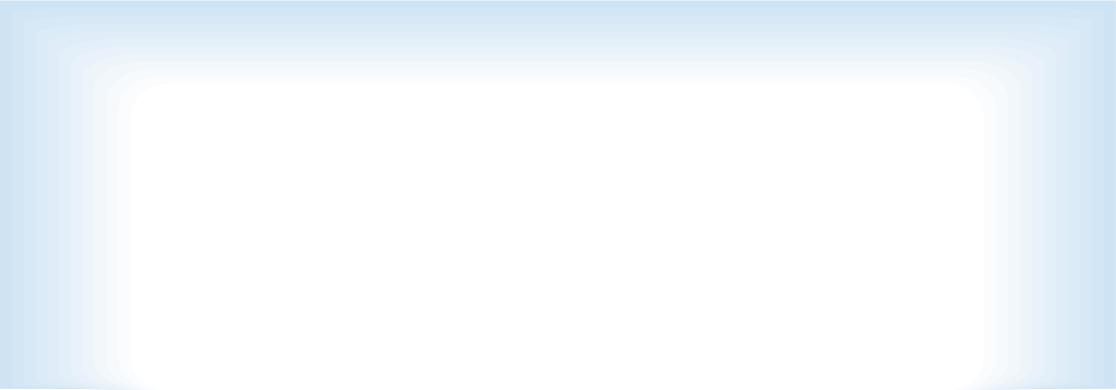 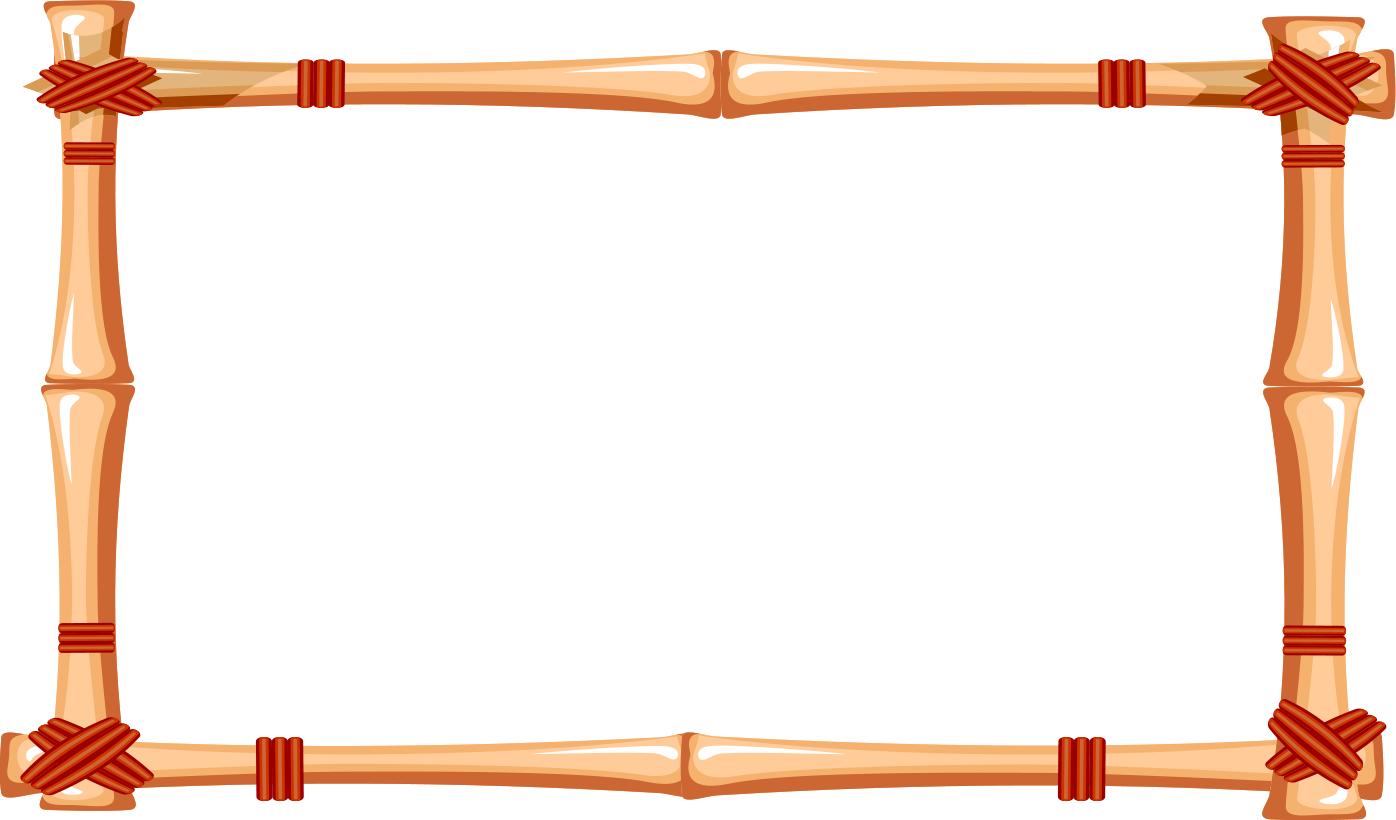 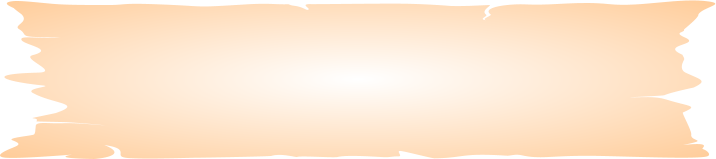 Семья Полины К
.
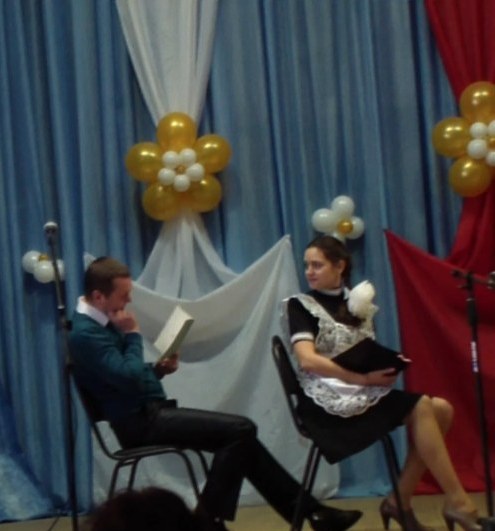 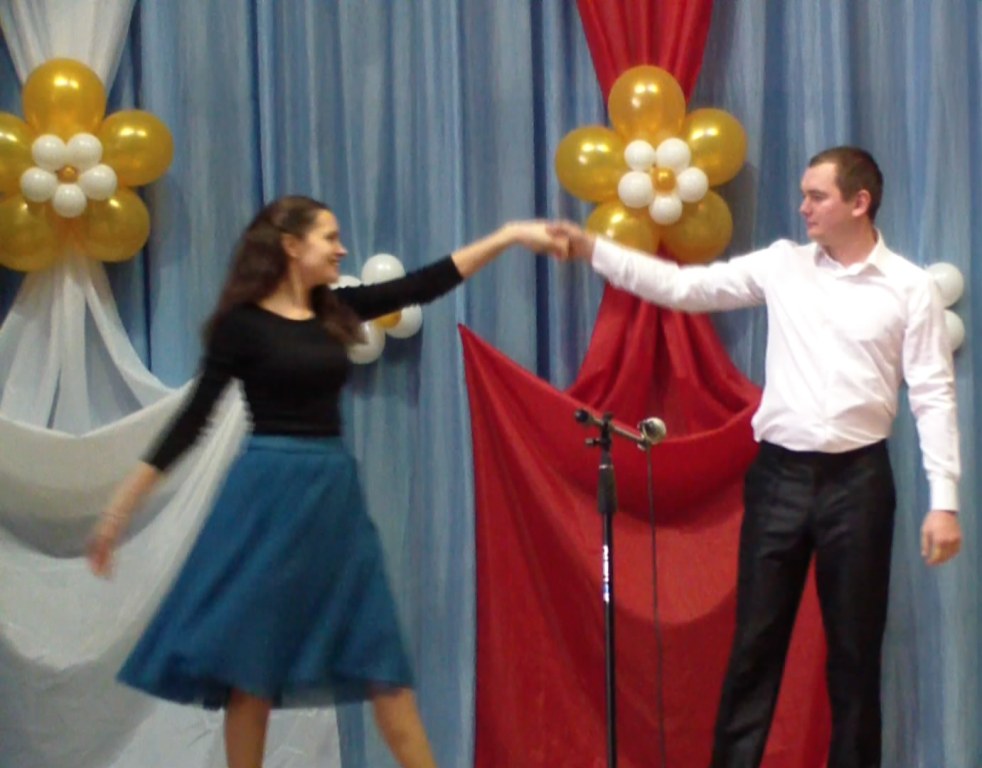 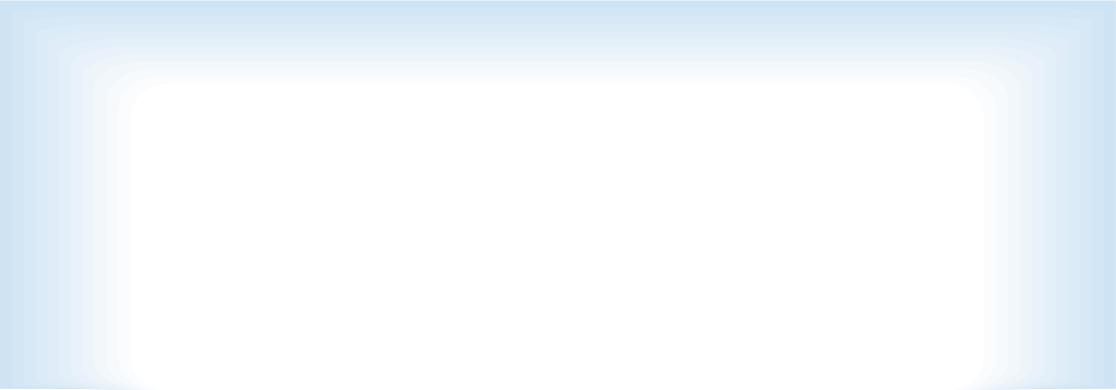 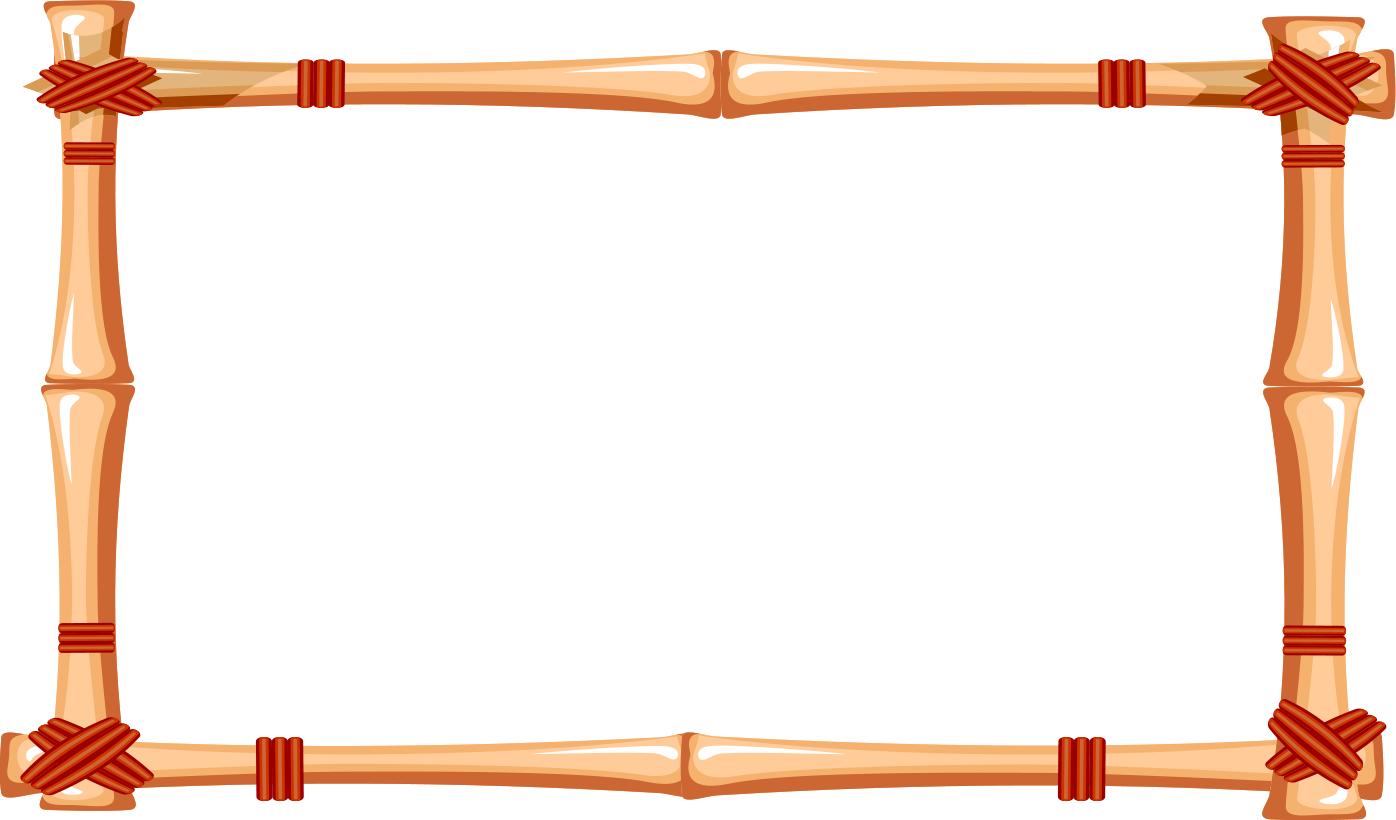 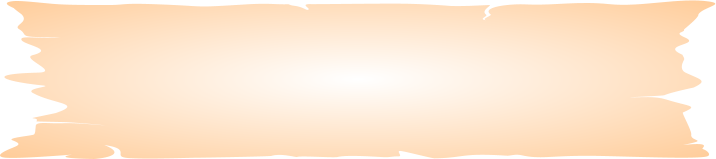 Семья Алисы Б
.
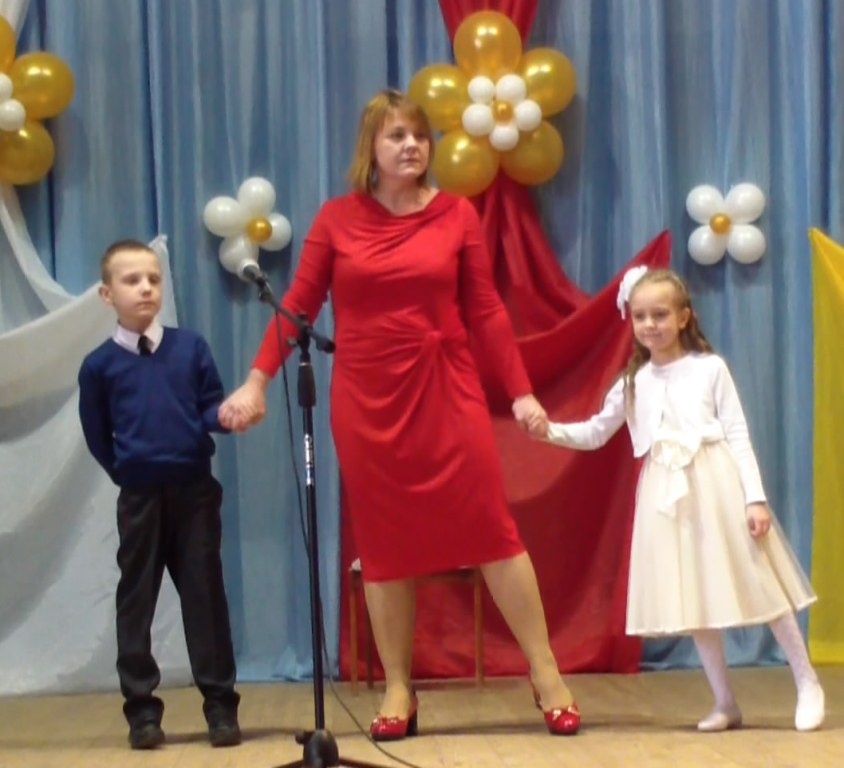 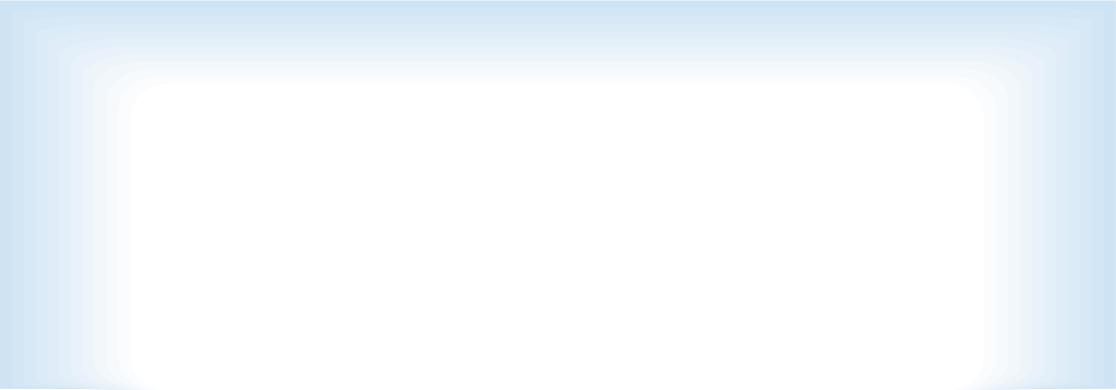 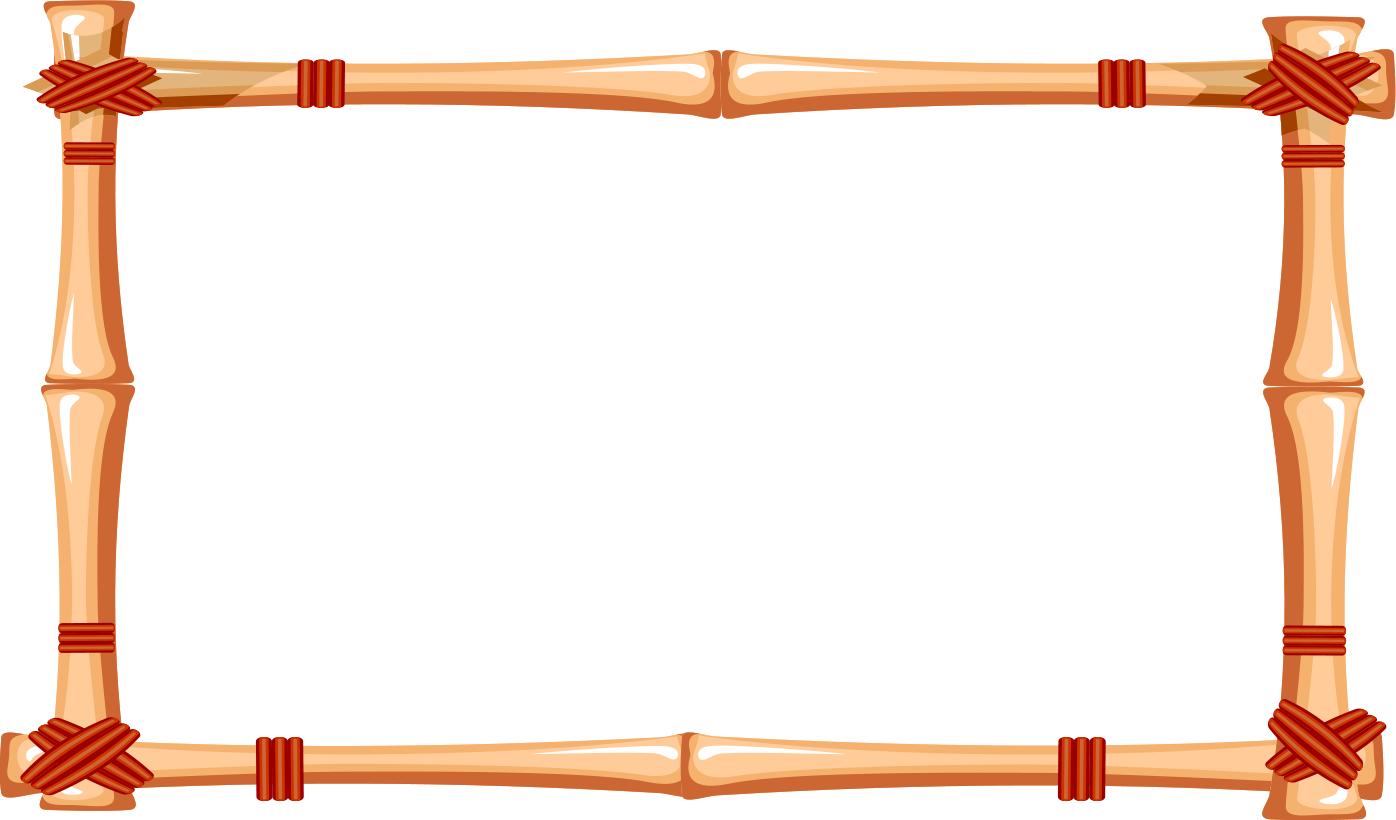 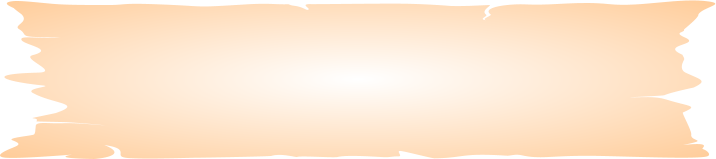 Награждения участниц конкурса
.
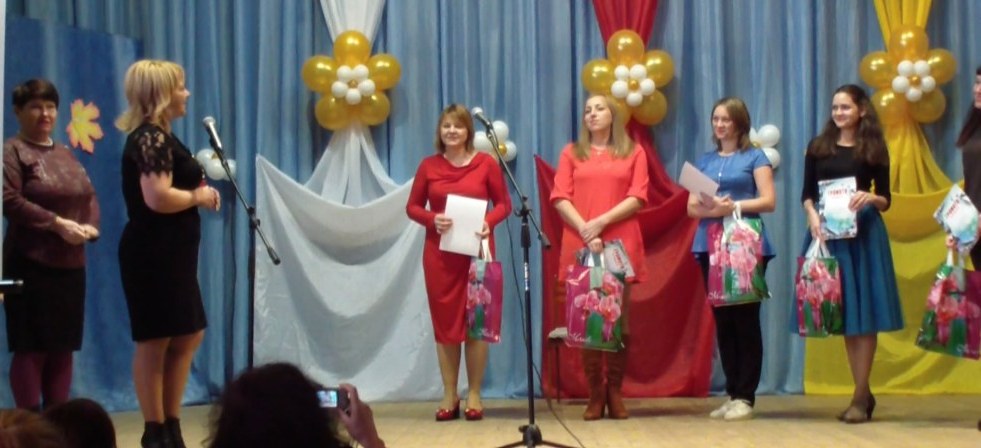 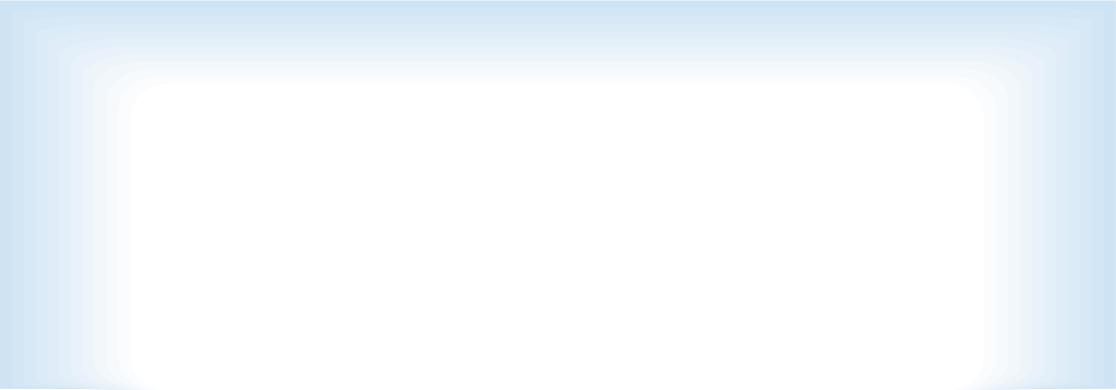 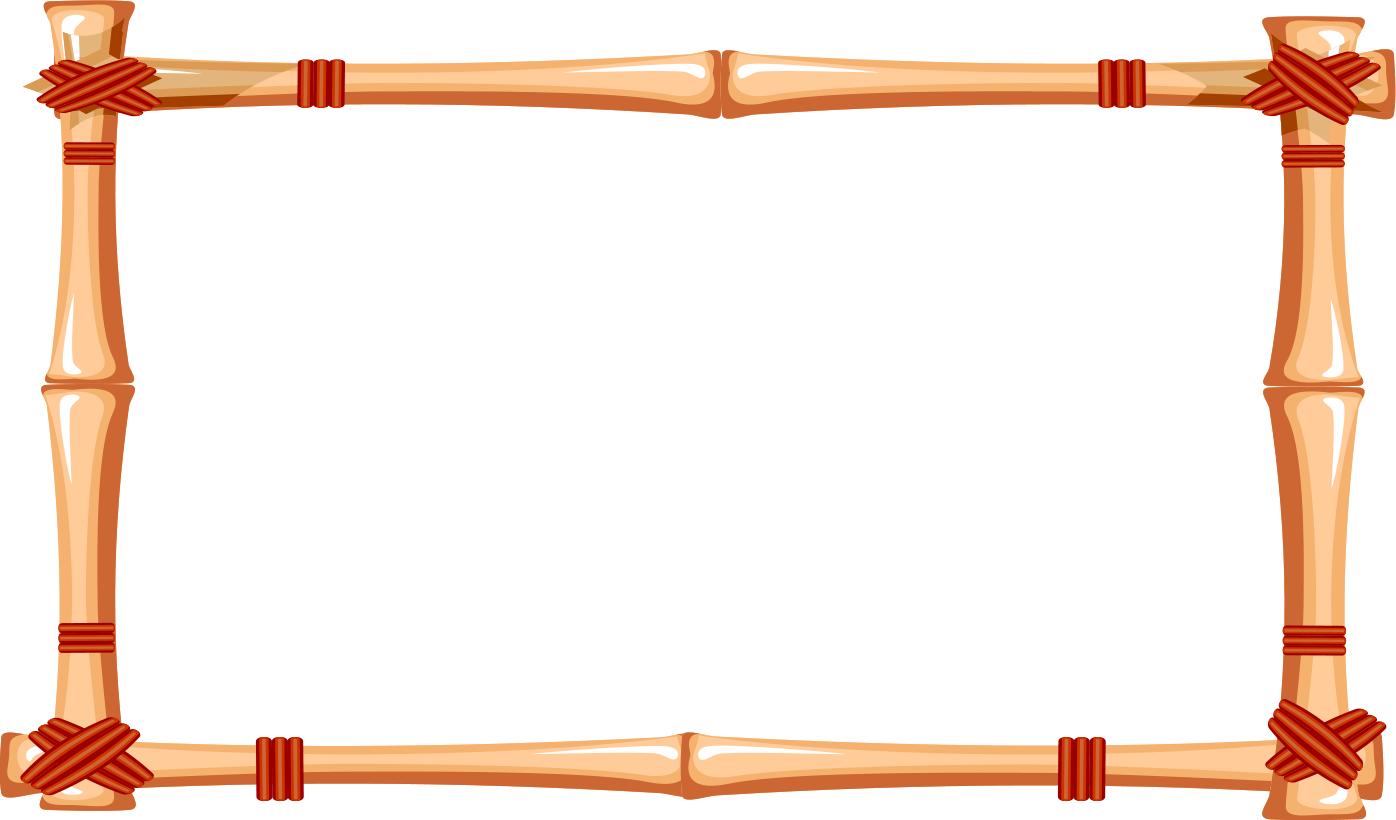 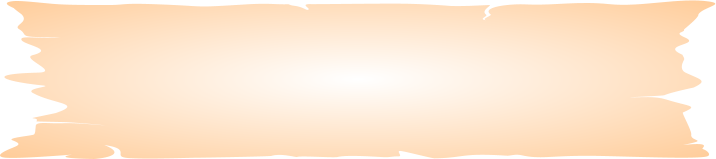 Информация о событии в местной газете п.Кузьмичи
.
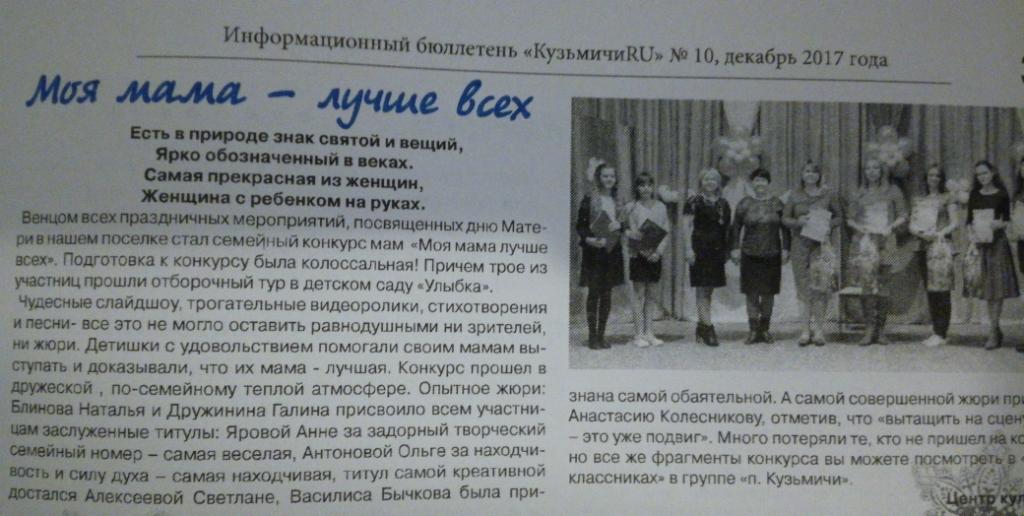 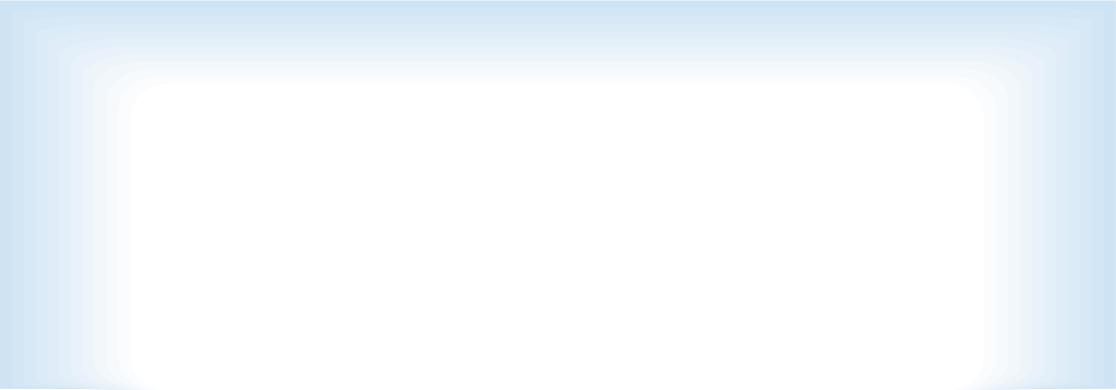 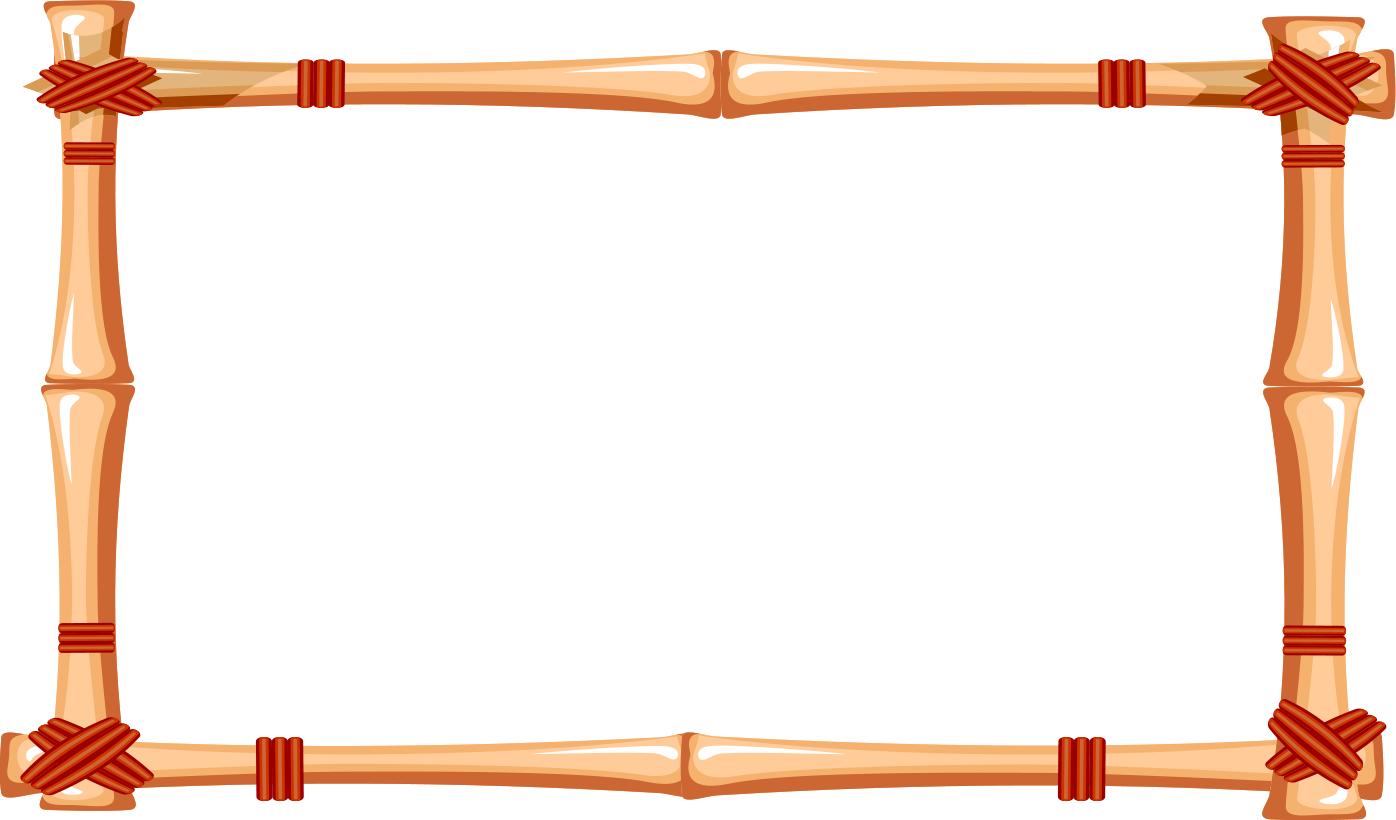 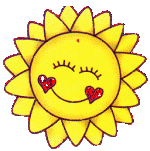 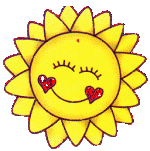 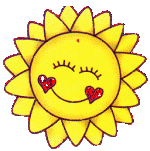 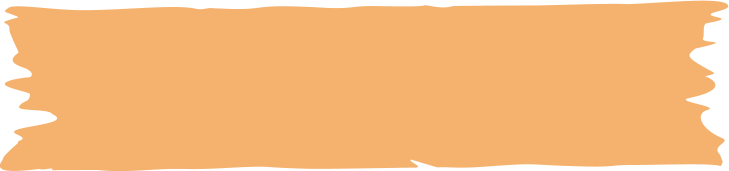 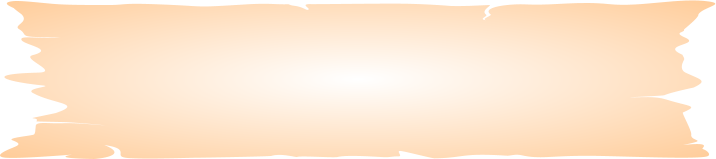 .
Спасибо за внимание!
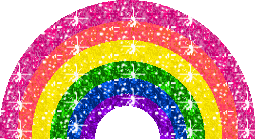